Министерство образования РМ
ПОРТФОЛИО
Афониной Татьяны Ивановны,
 воспитателя  МДОУ «Детский сад № 88» г. о. Саранск
Дата рождения: 23.08.1981г.
Профессиональное образование: 
высшее, ГОУ ВПО "МГУ им. Н.П.Огарева»,
2010 г. 
Специальность «Филология»,
квалификация «Филолог, Преподаватель»
Диплом: ИВС 0266481
Дата выдачи: 24.06.2003 г.
Общий трудовой стаж: 16 лет
Стаж педагогической работы: 11 лет
Профессиональная переподготовка: ФГБОУ
ВПО «МГПИ имени М. Е. Евсевьева» 
по программе «Технологии дошкольного
образования», 2015 г.
Диплом: 132402630365
Дата выдачи: 14.10.2015 г.
Наличие квалификационной категории:
Первая квалификационная категория 
Дата последней аттестации: 10.02.12.2016 г.
Приказ Министерства образования РМ от
10.02.2016 г. №137
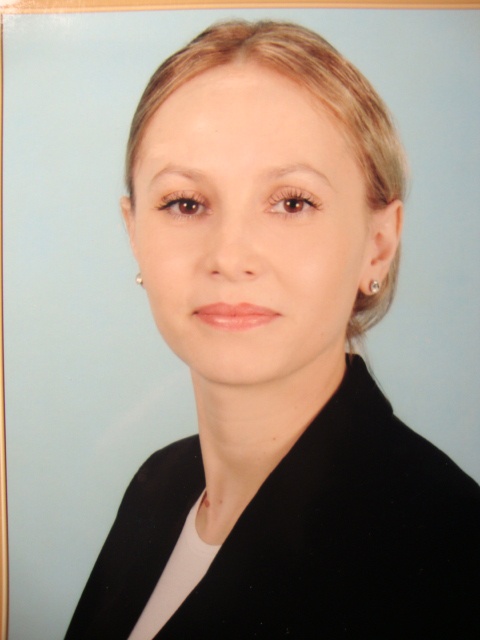 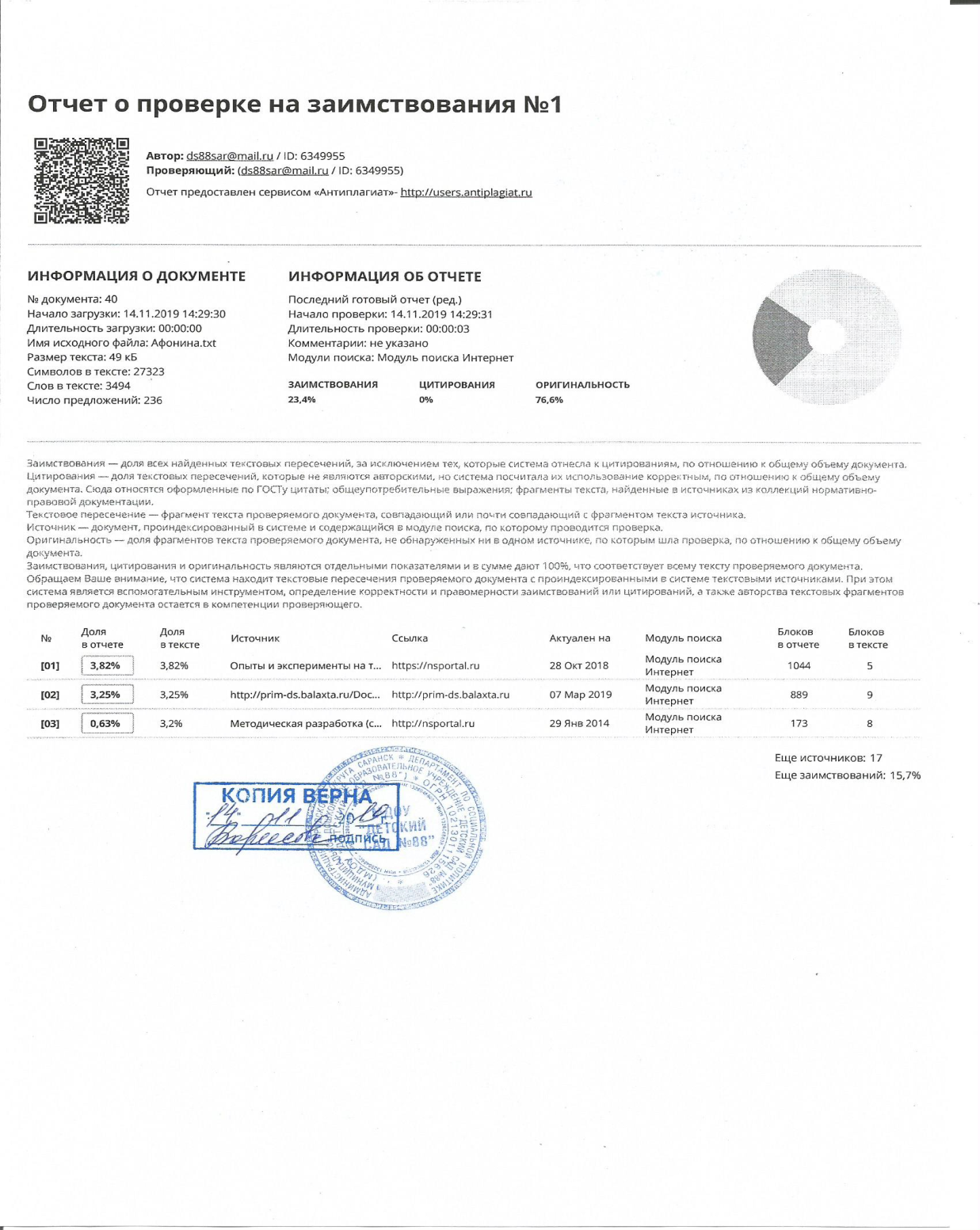 1. Участие в инновационной (экспериментальной) деятельности
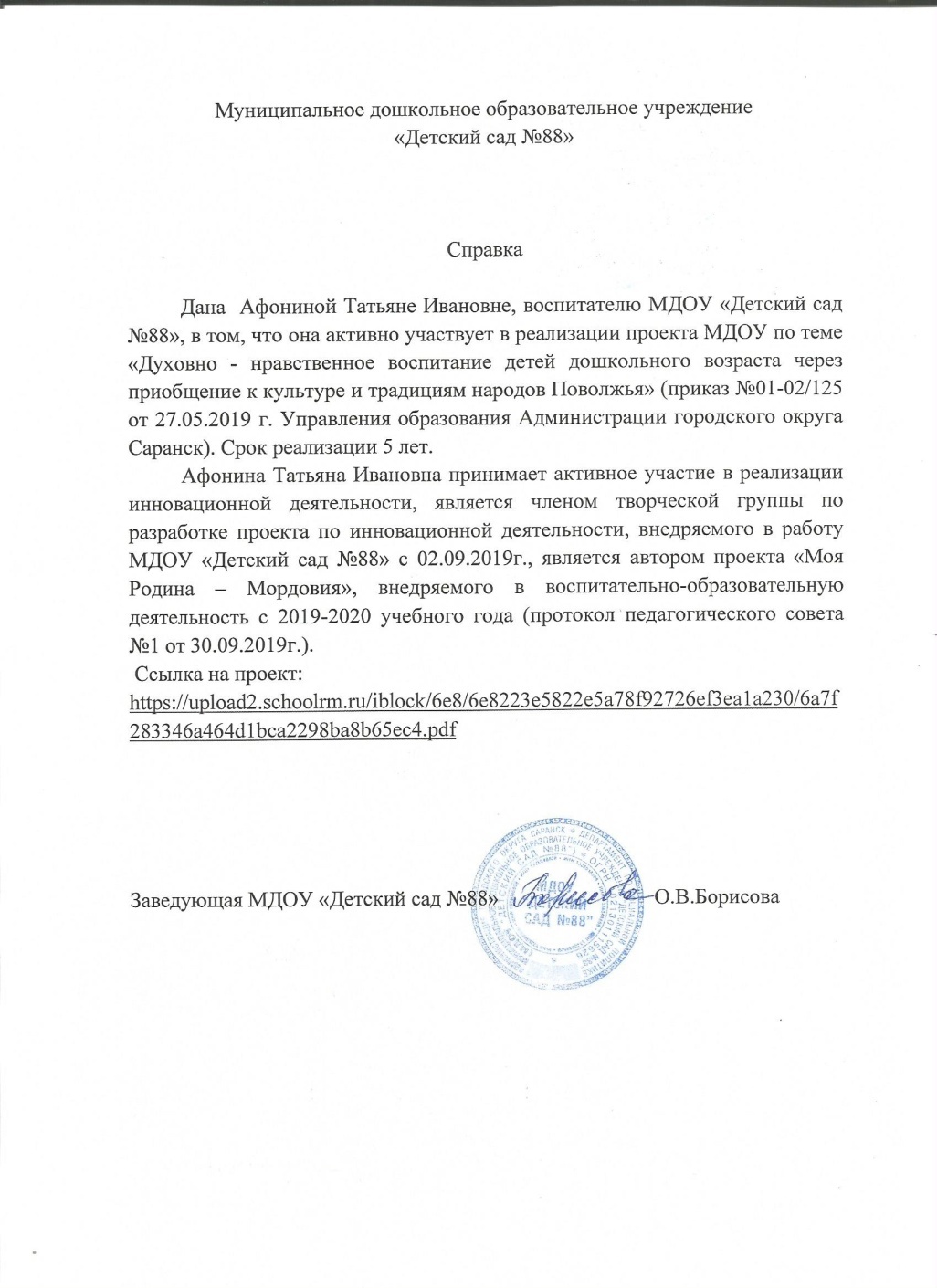 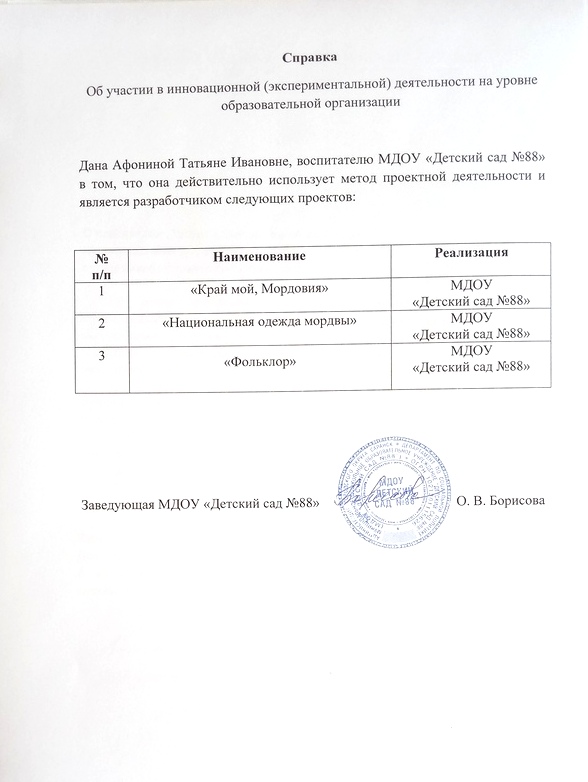 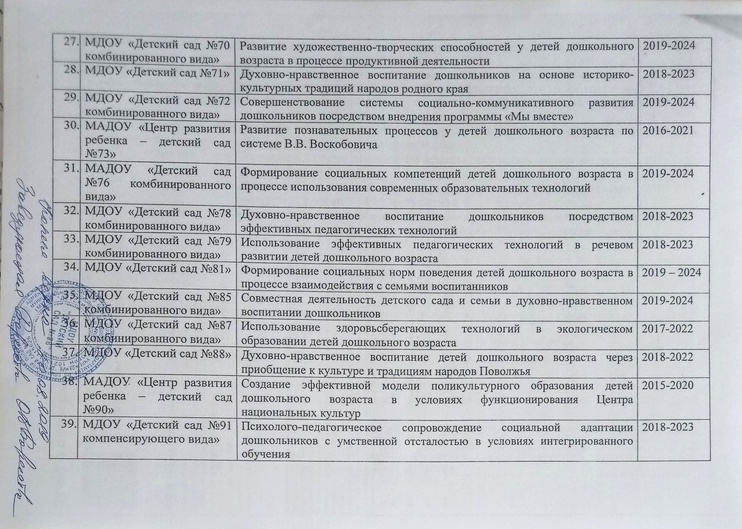 2. Наставничество
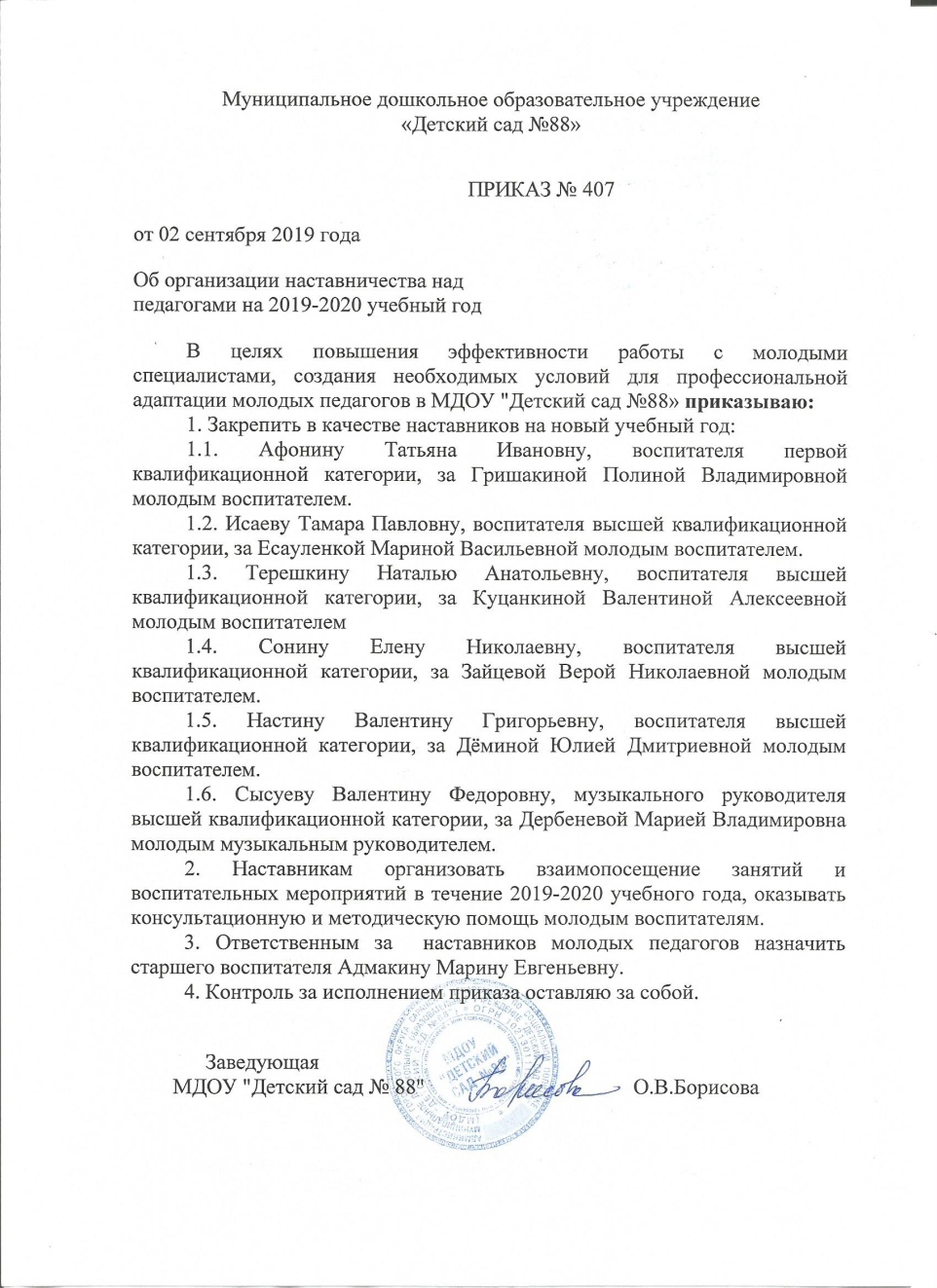 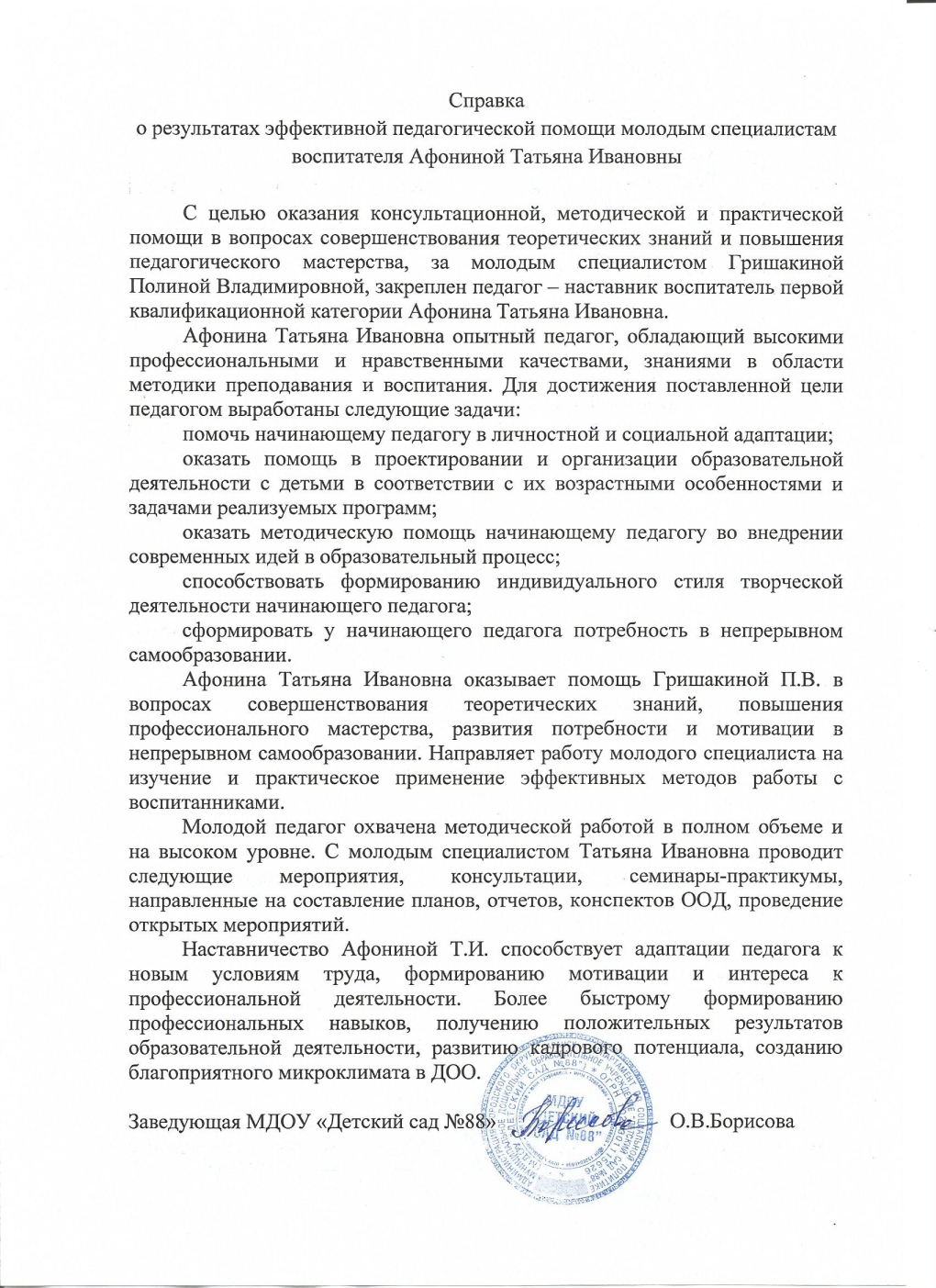 3. Наличие публикаций
Республиканский уровень – 1Материалы, прошедшие экспертизу на сайтах, порталах сети Интернет - 2
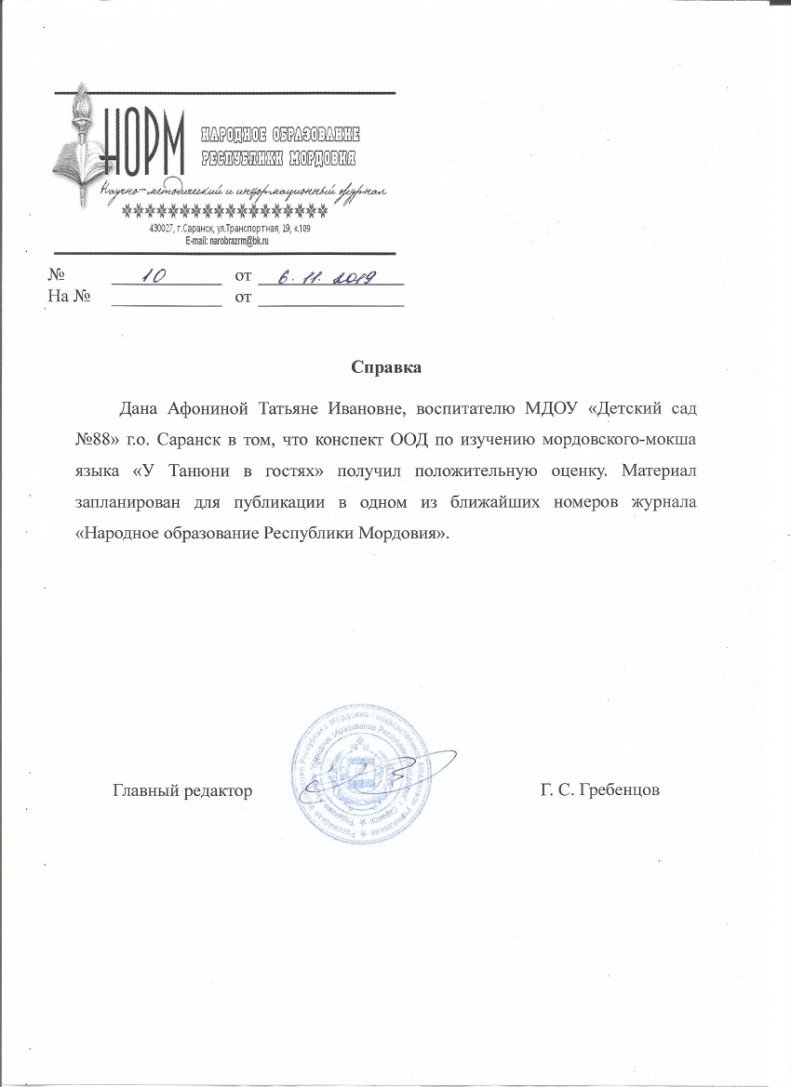 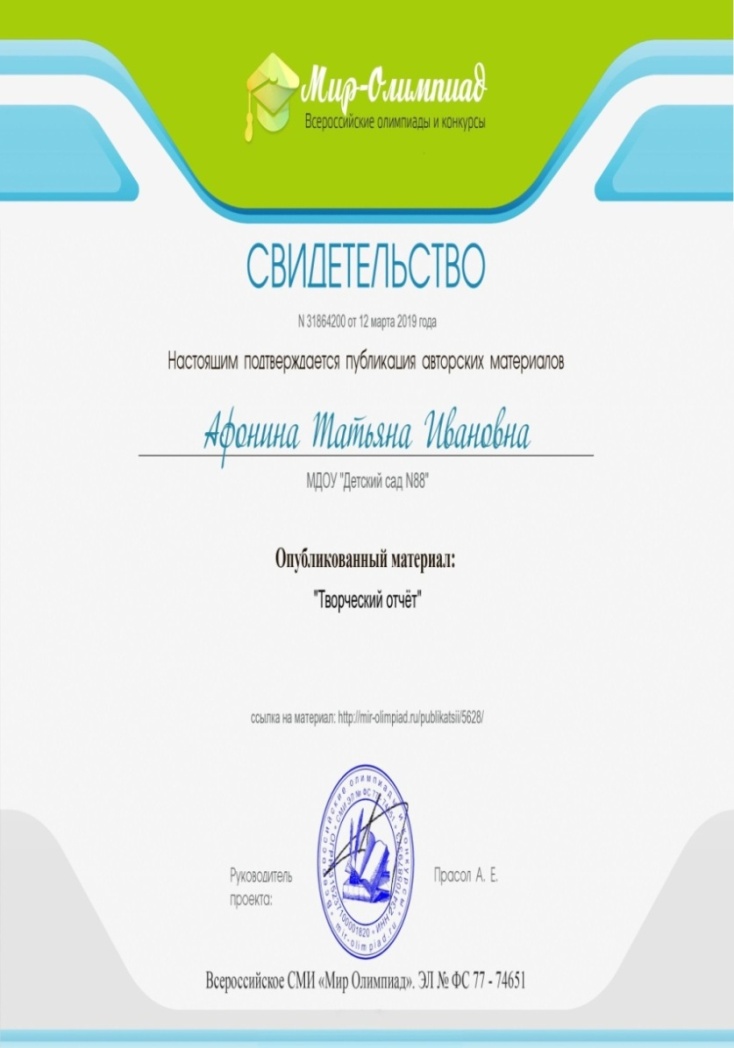 4. Результаты участия воспитанников  в :конкурсах, выставках, турнирах, соревнованиях,акциях, фестивалях
Победы и призовые места в заочных/дистанционных мероприятиях в сети Интернет – 4
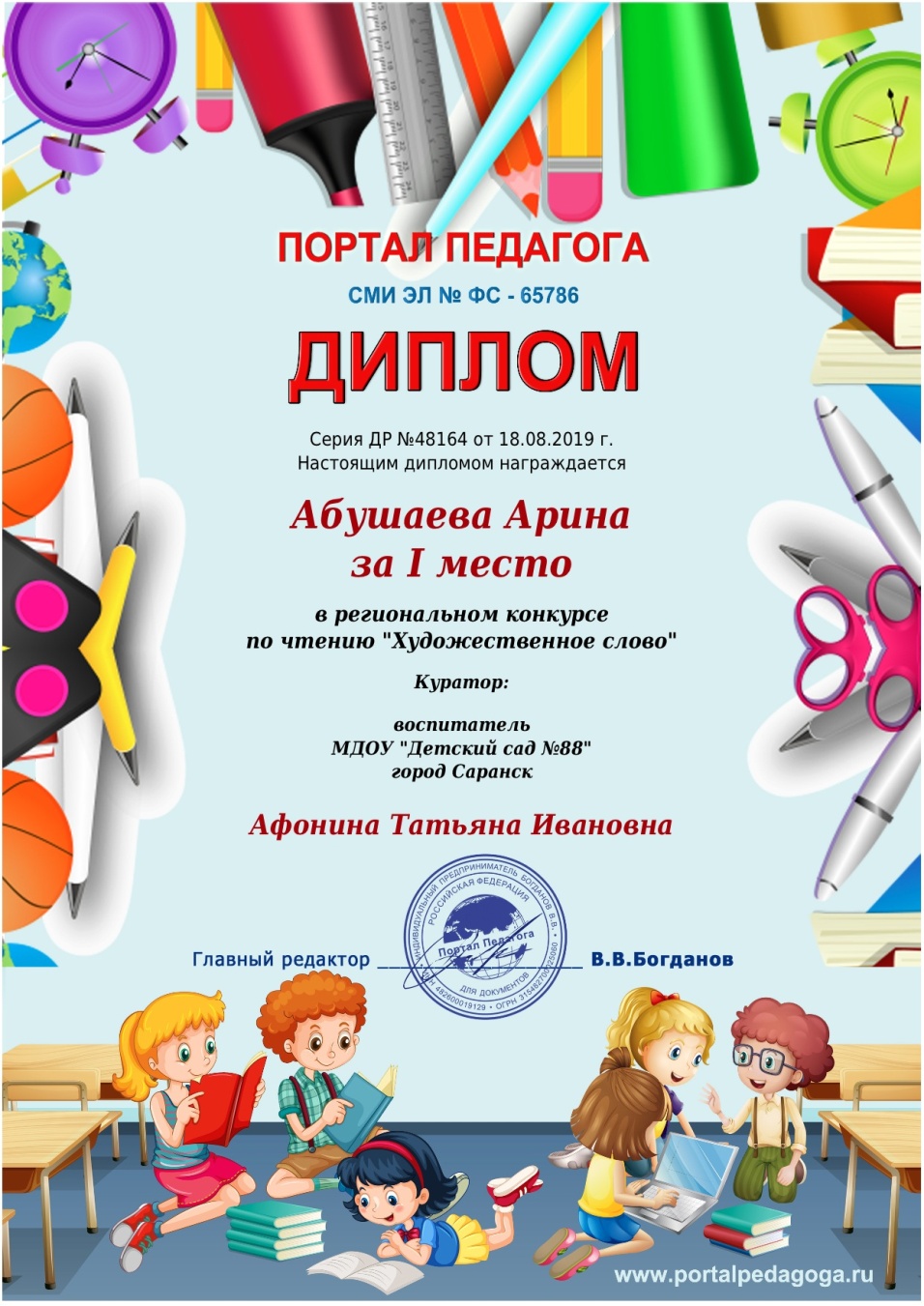 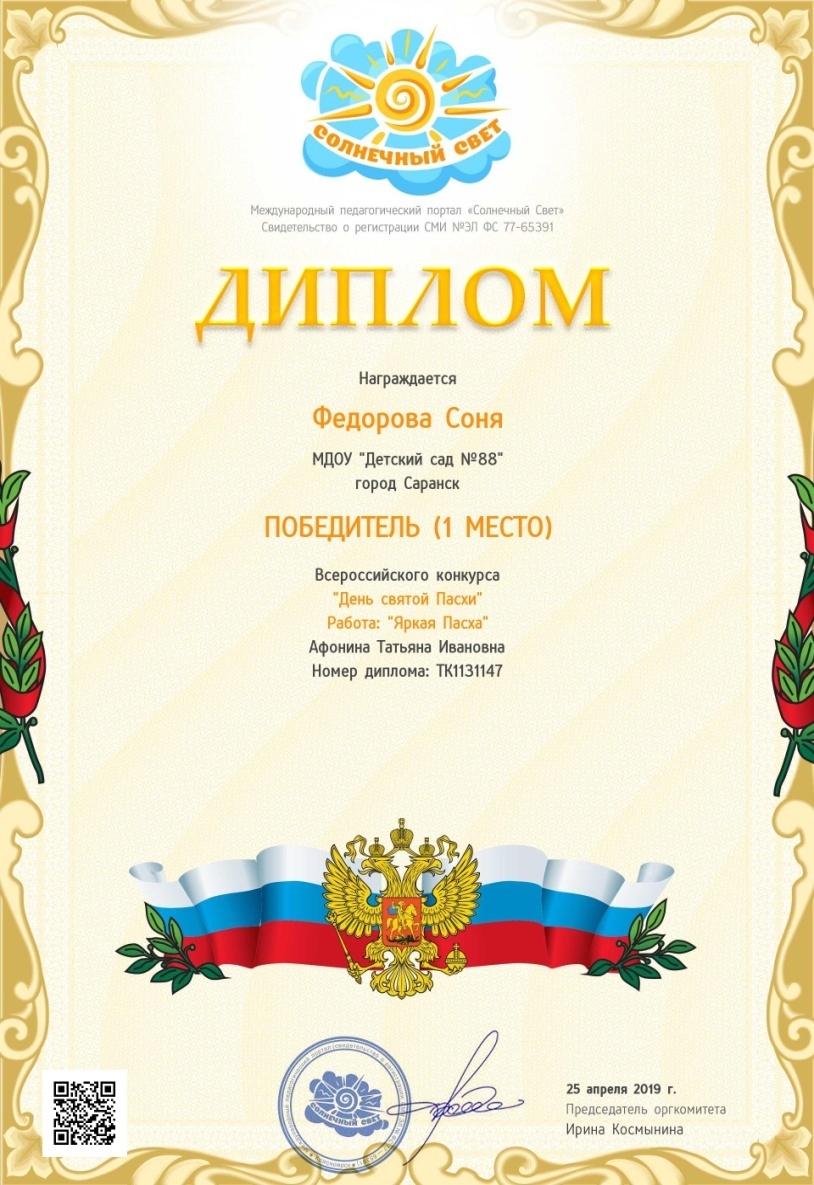 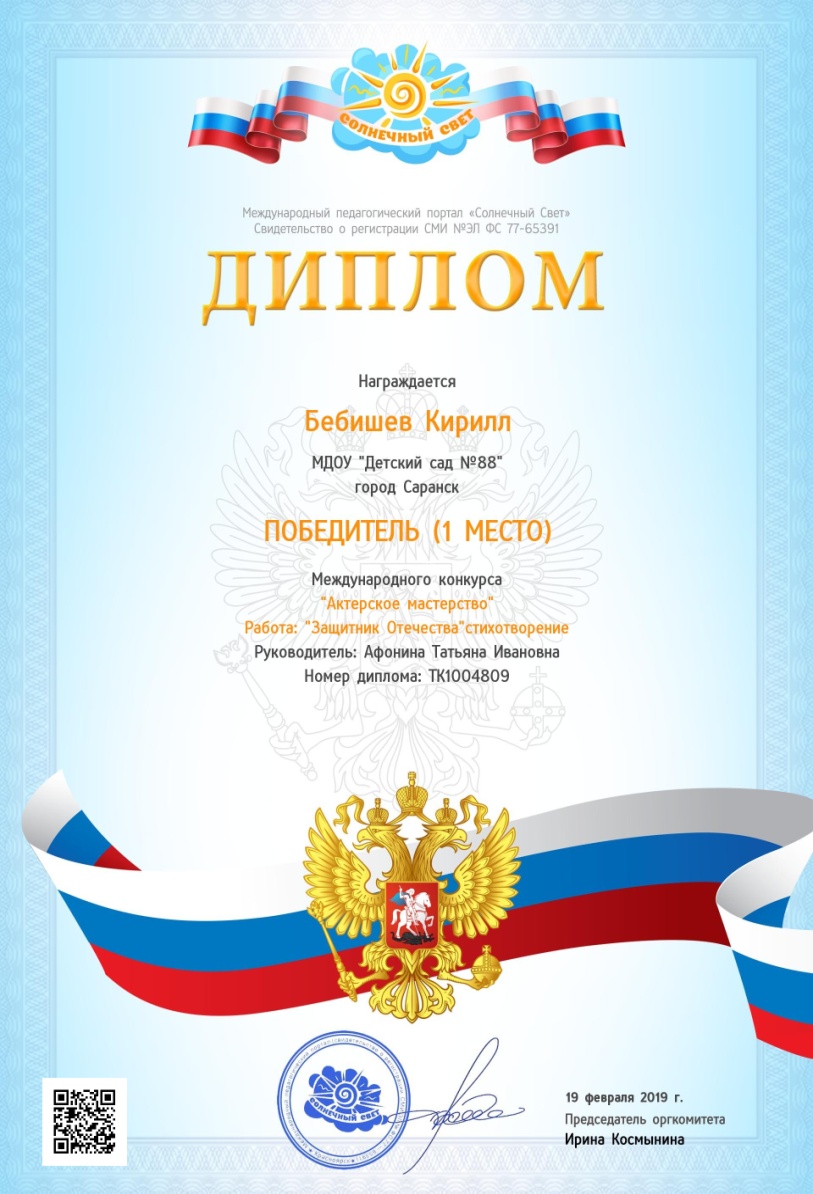 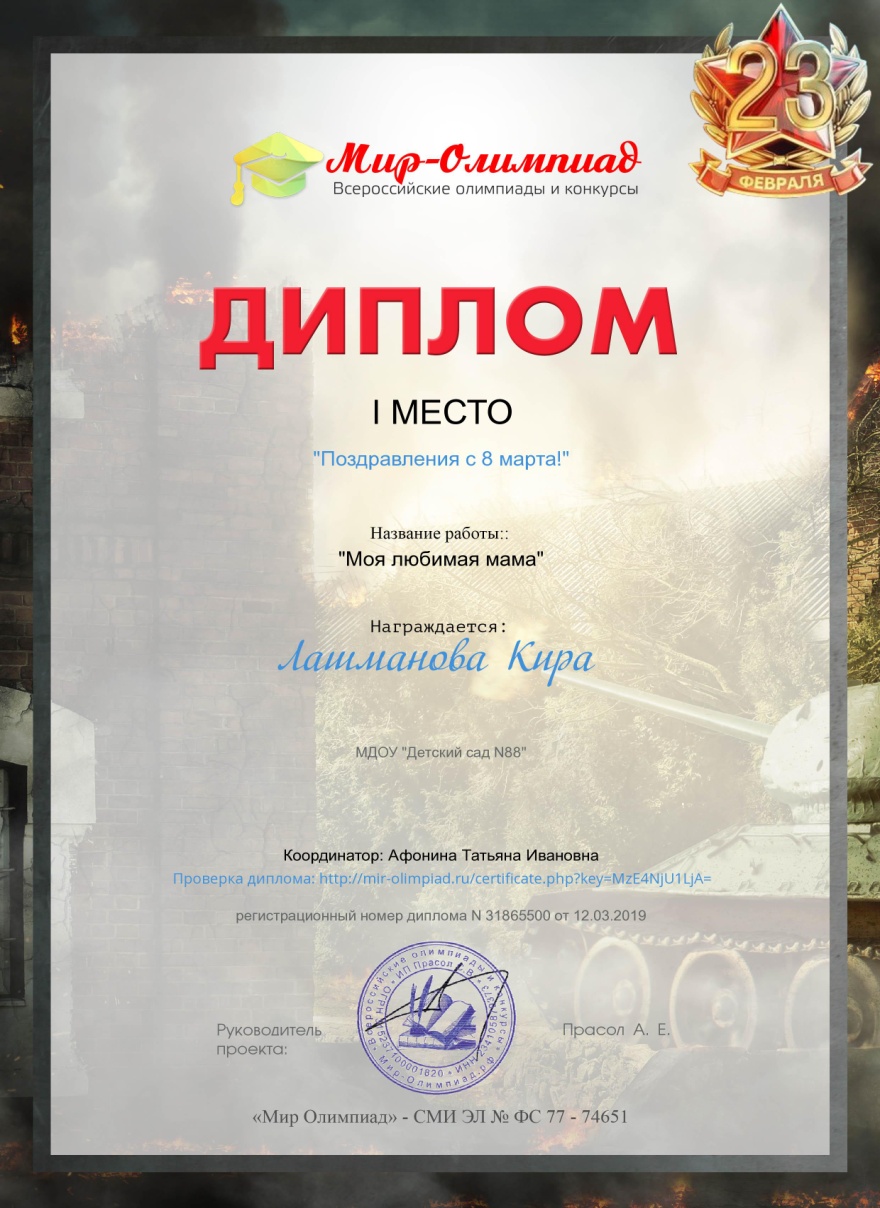 5. Наличие авторских программ, методических пособий
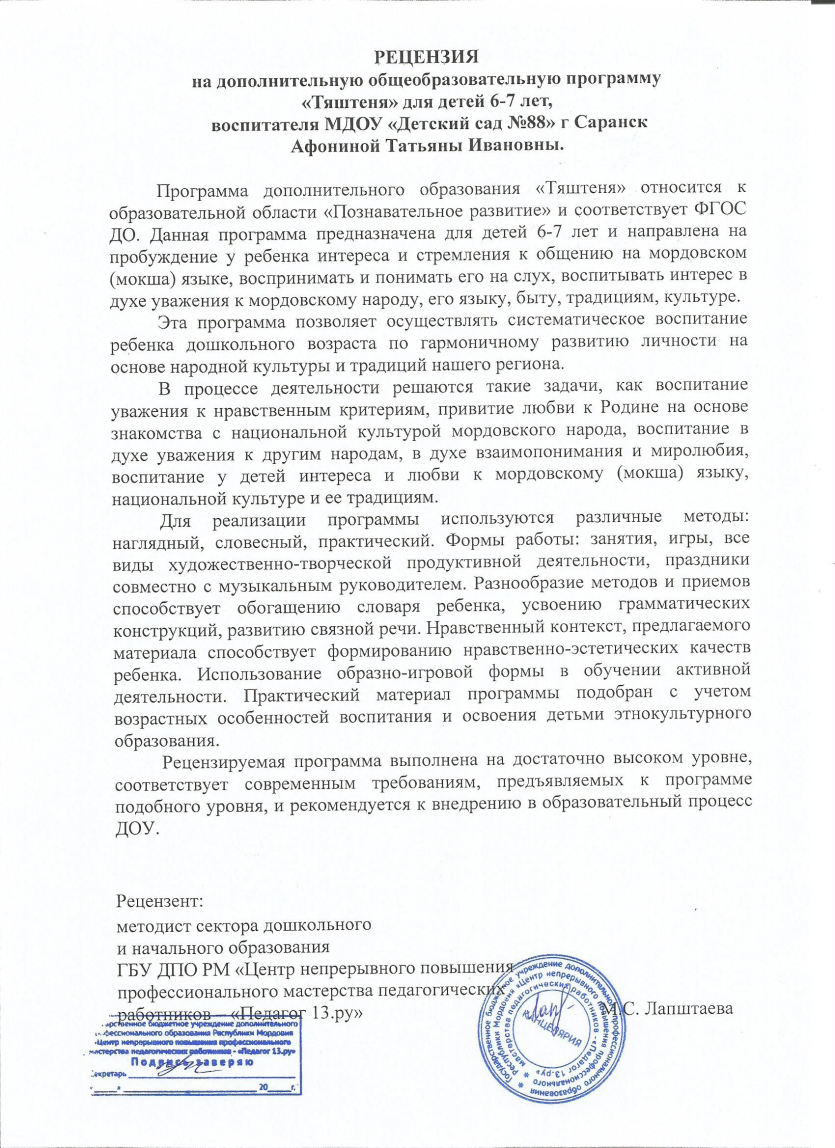 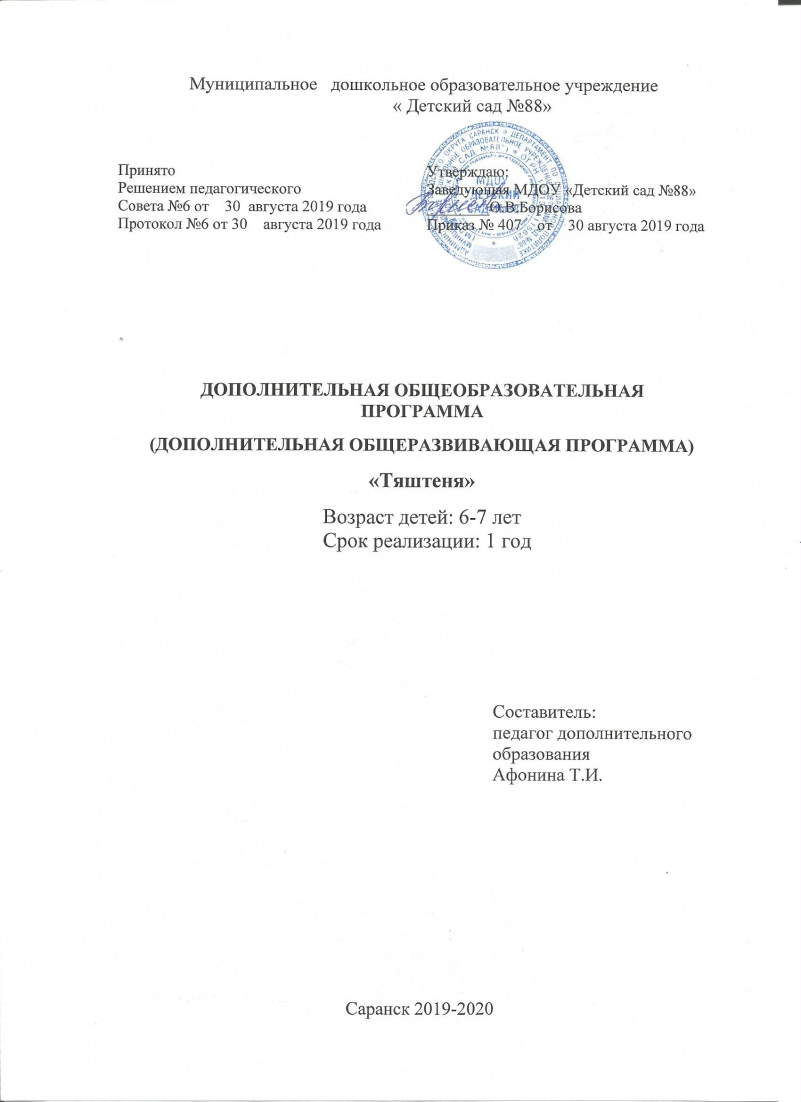 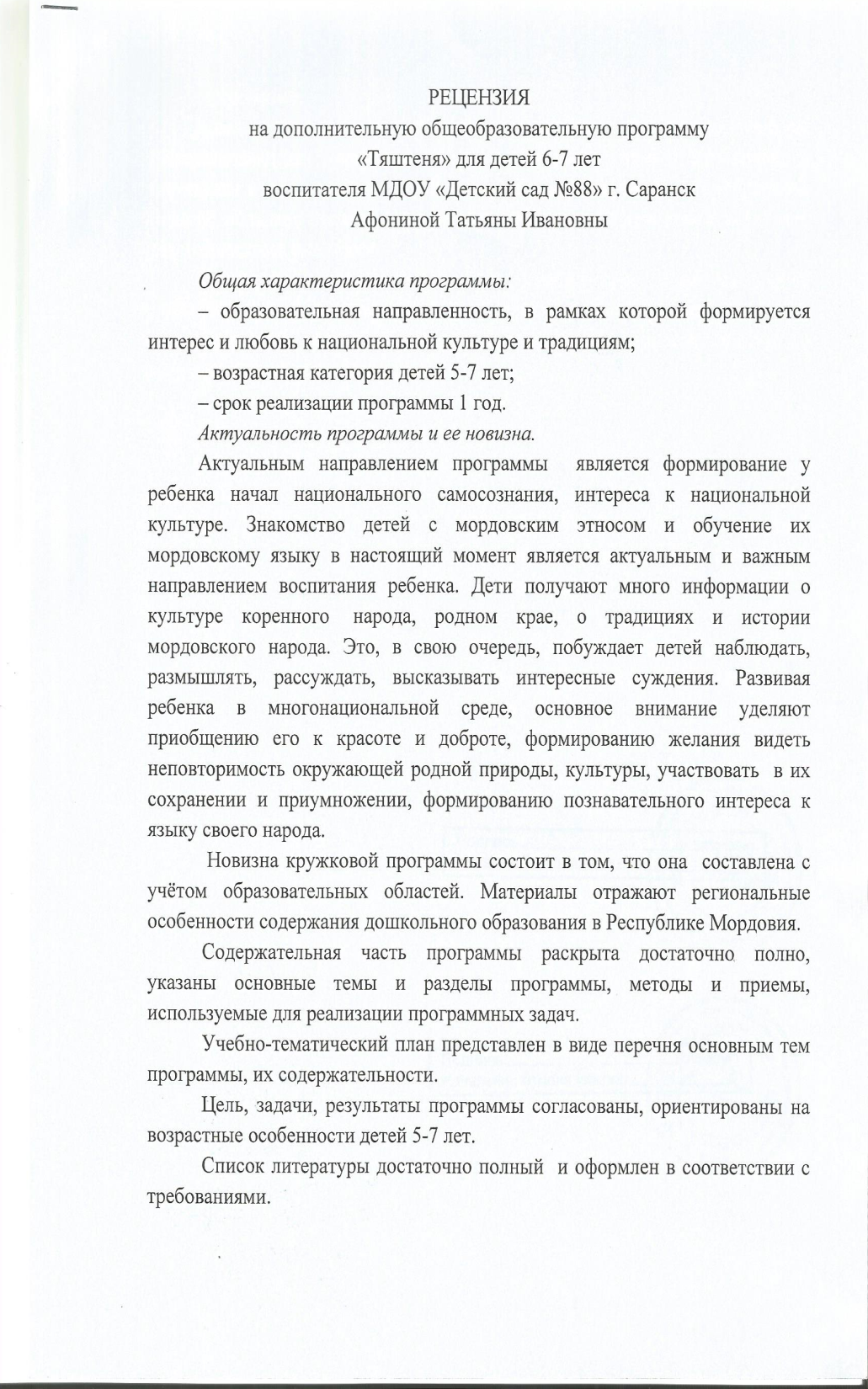 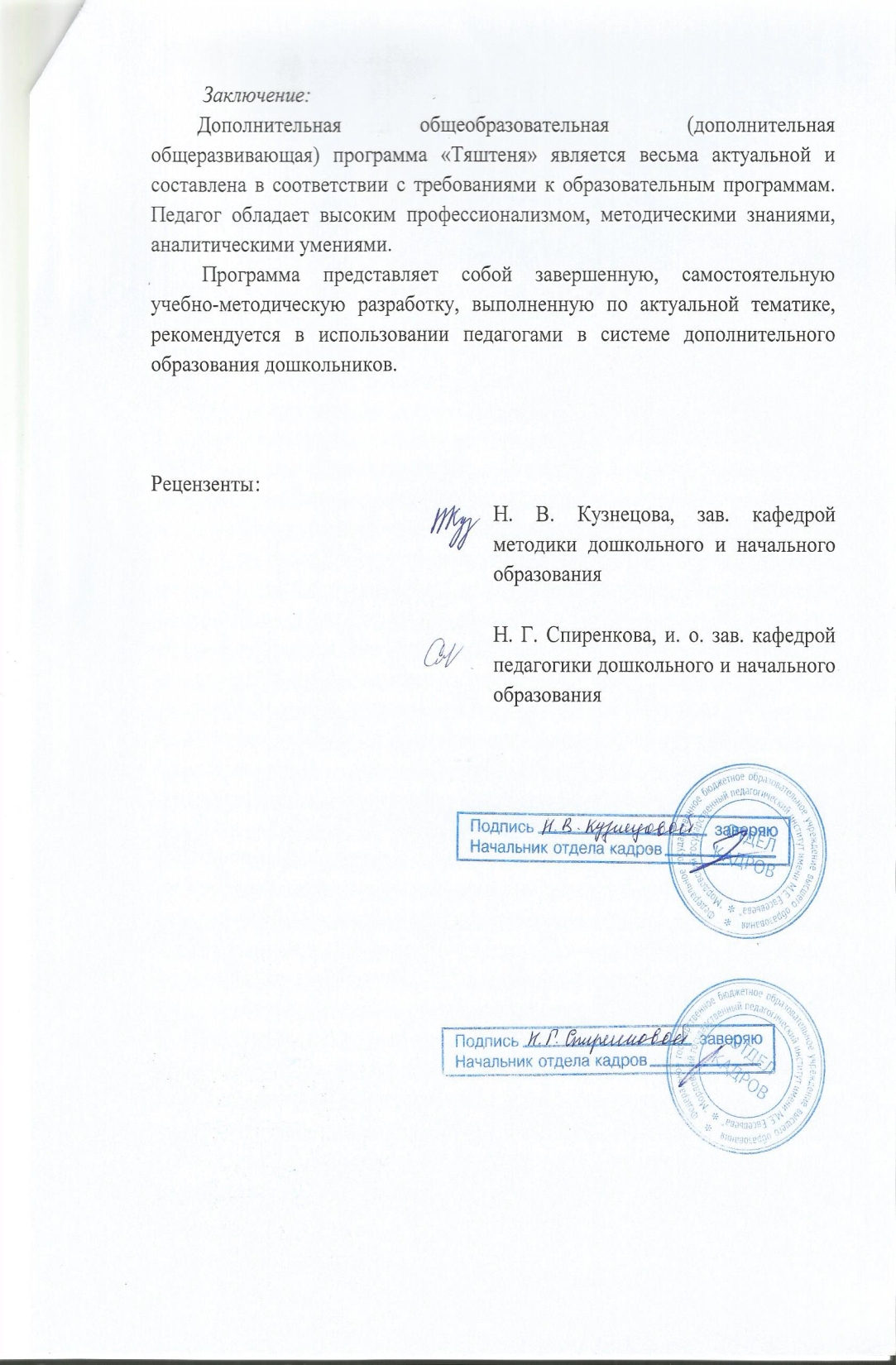 6.Выступления на заседаниях методических советов, научно-практических конференциях, педагогических чтениях, семинарах, секциях, форумах, радиопередачах (очно).
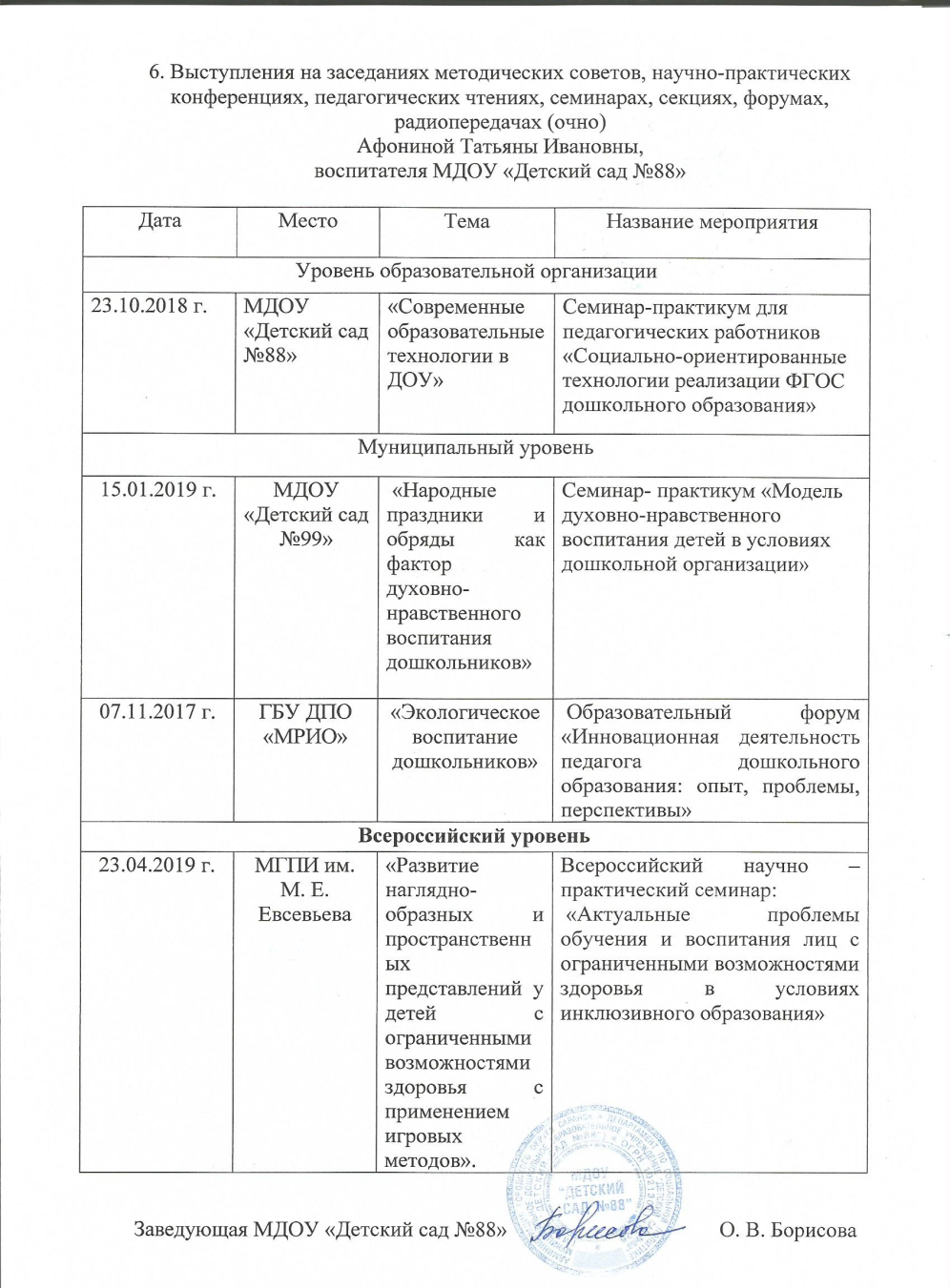 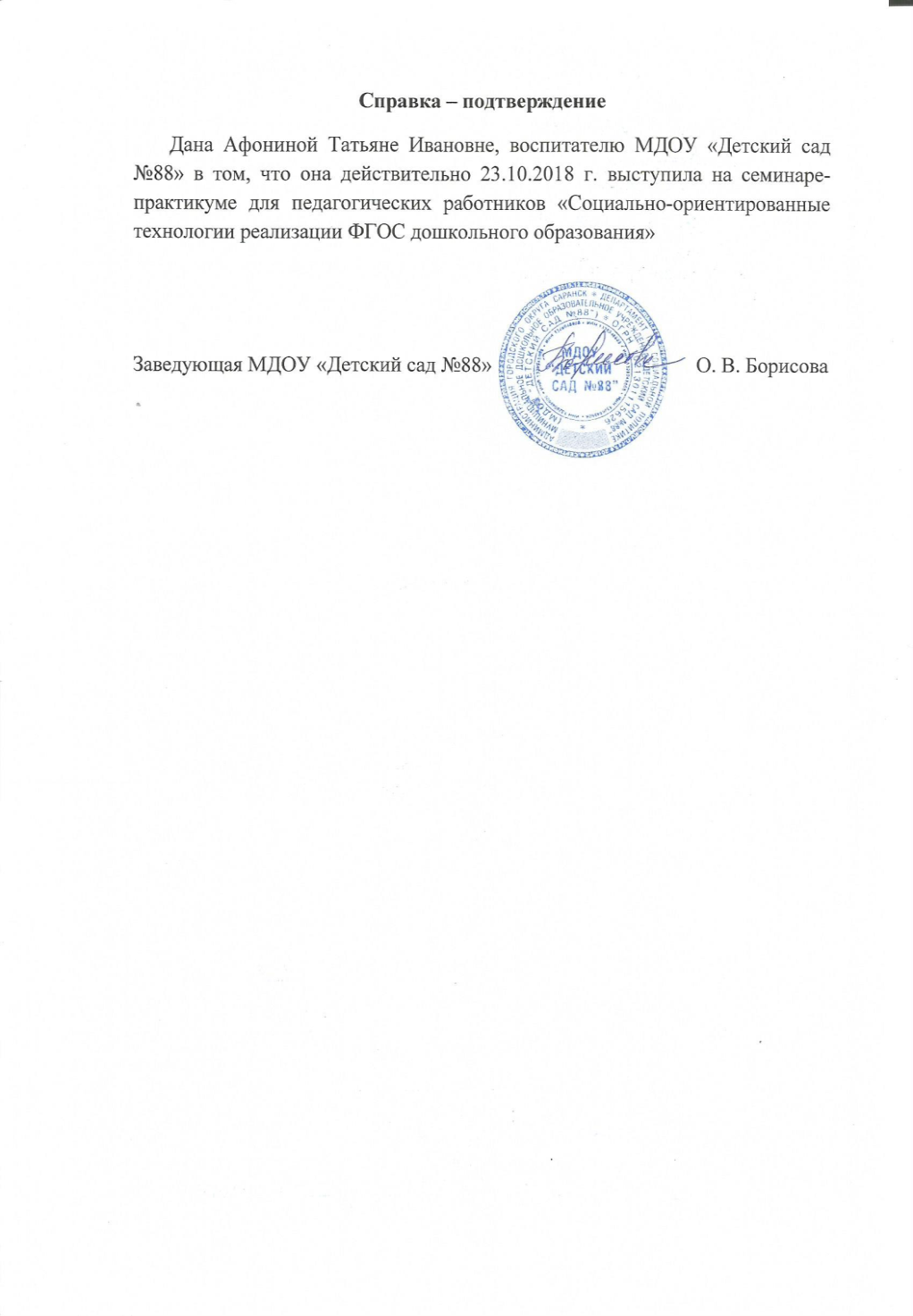 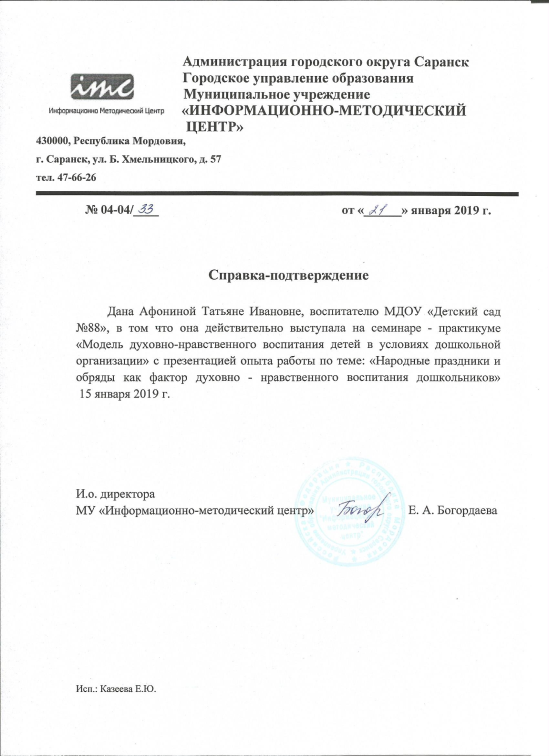 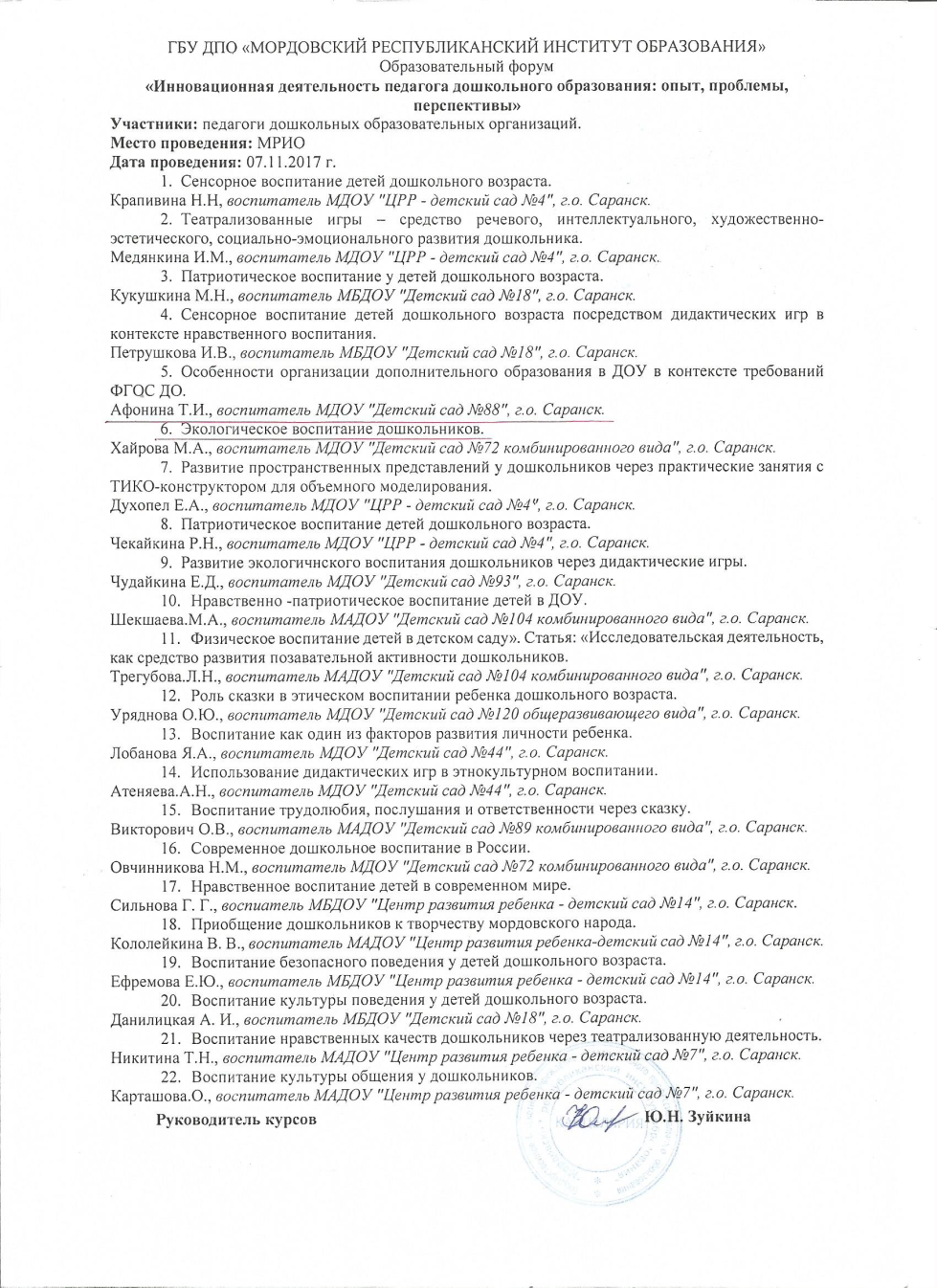 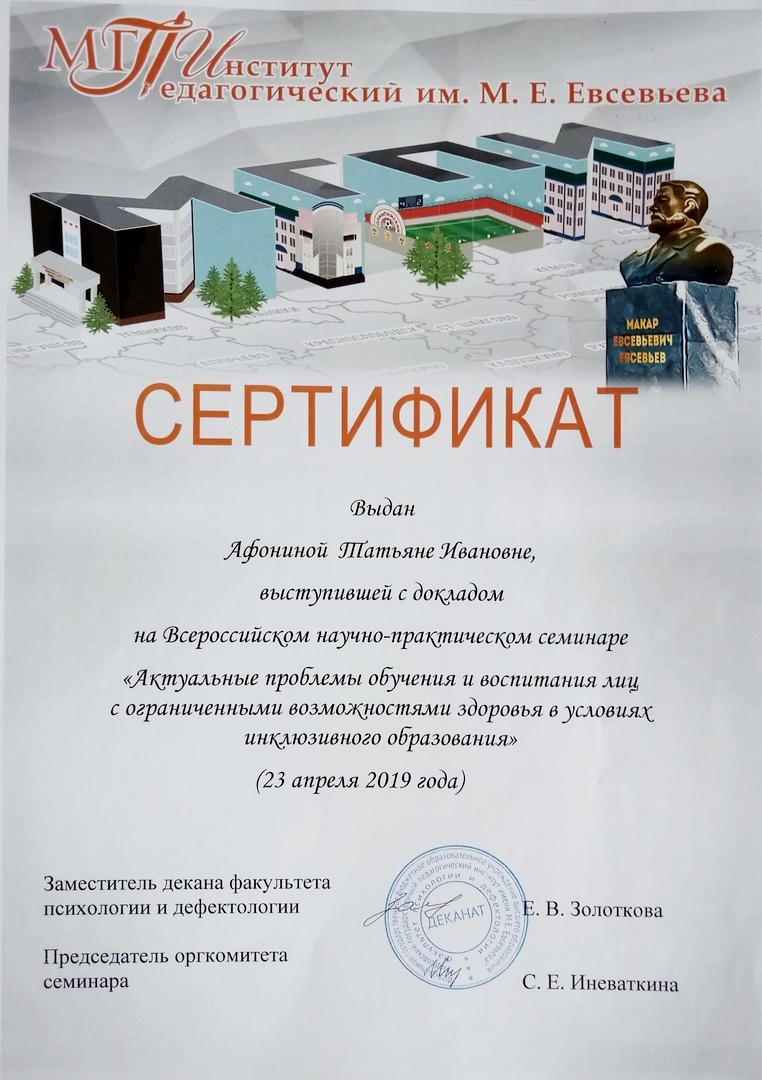 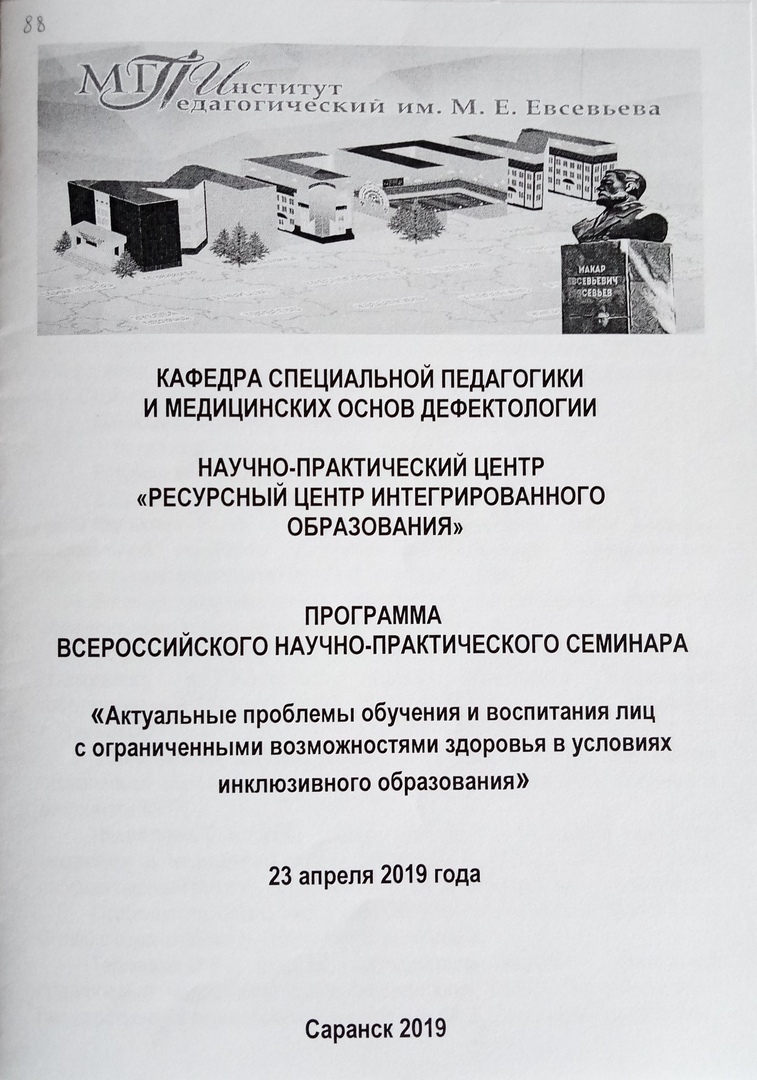 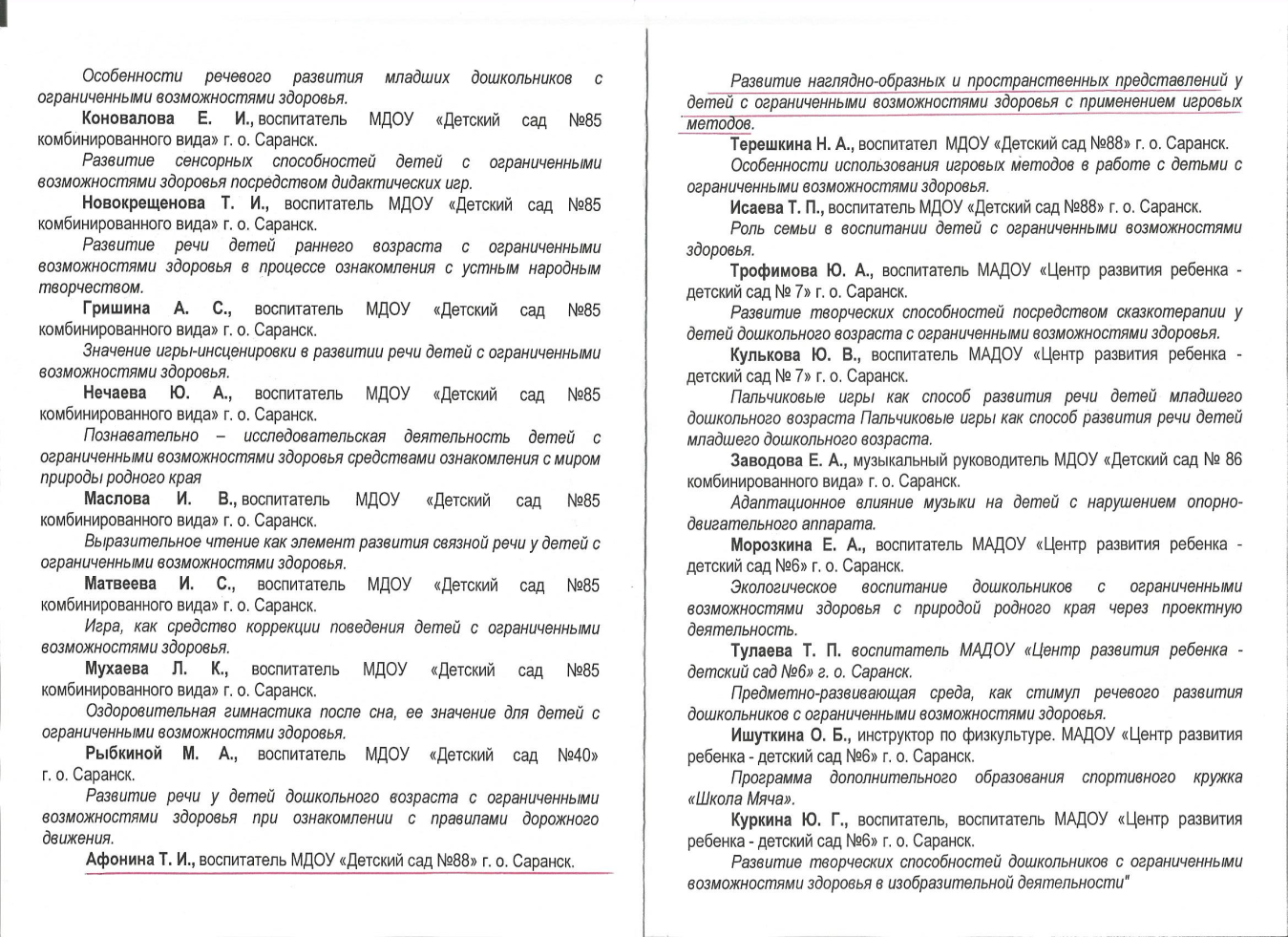 7. Проведение открытых занятий, 
мастер-классов, мероприятий
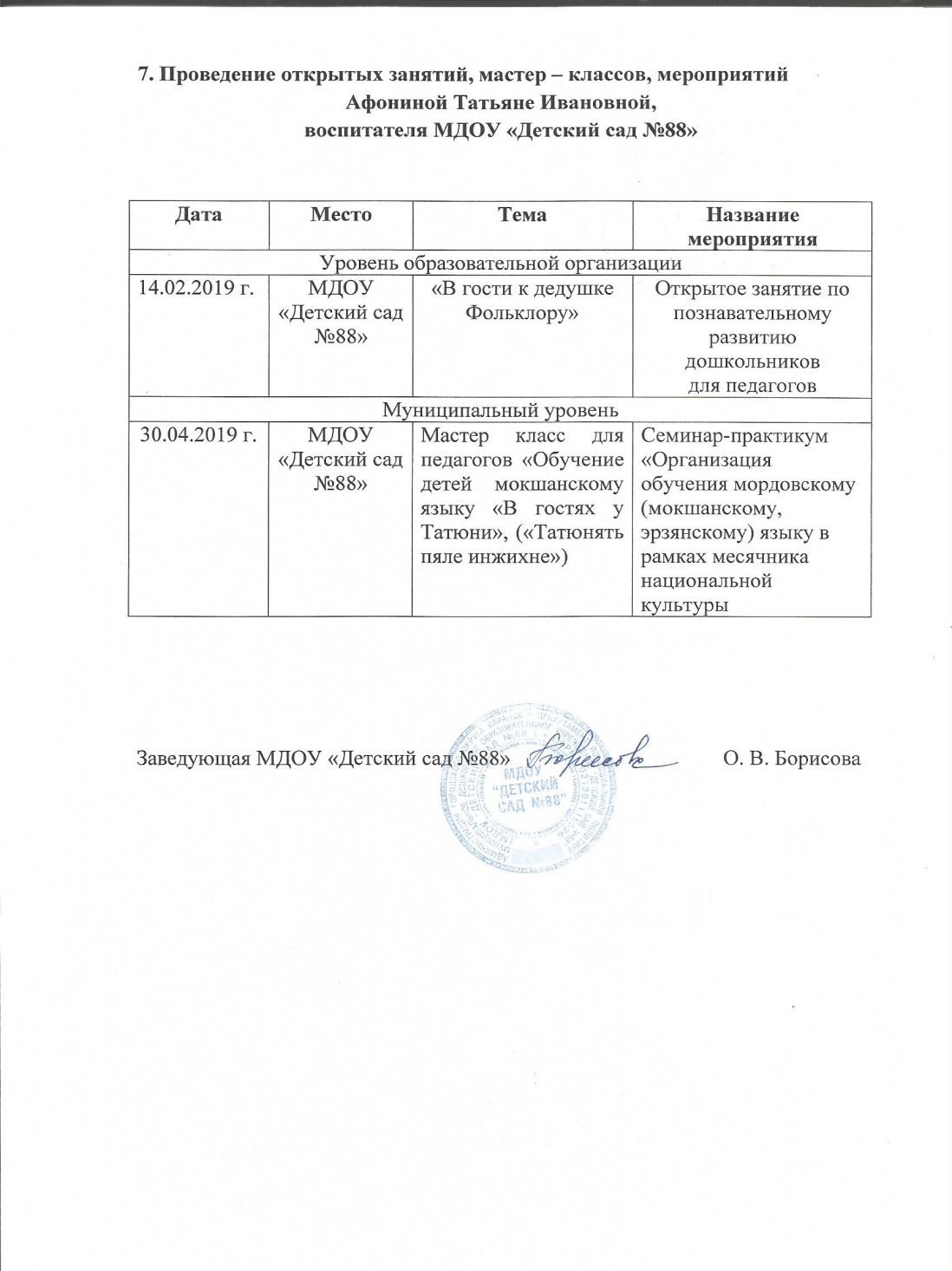 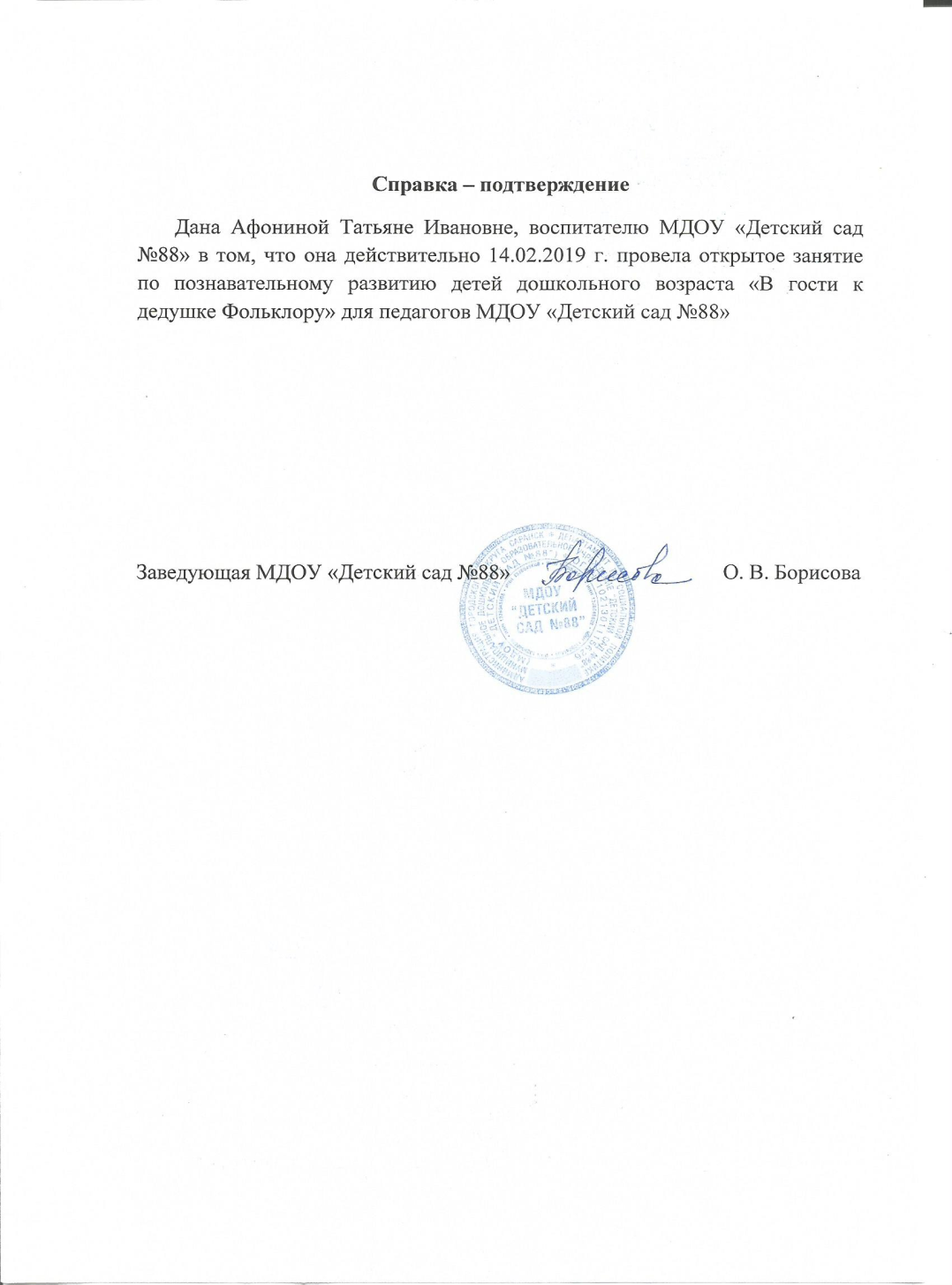 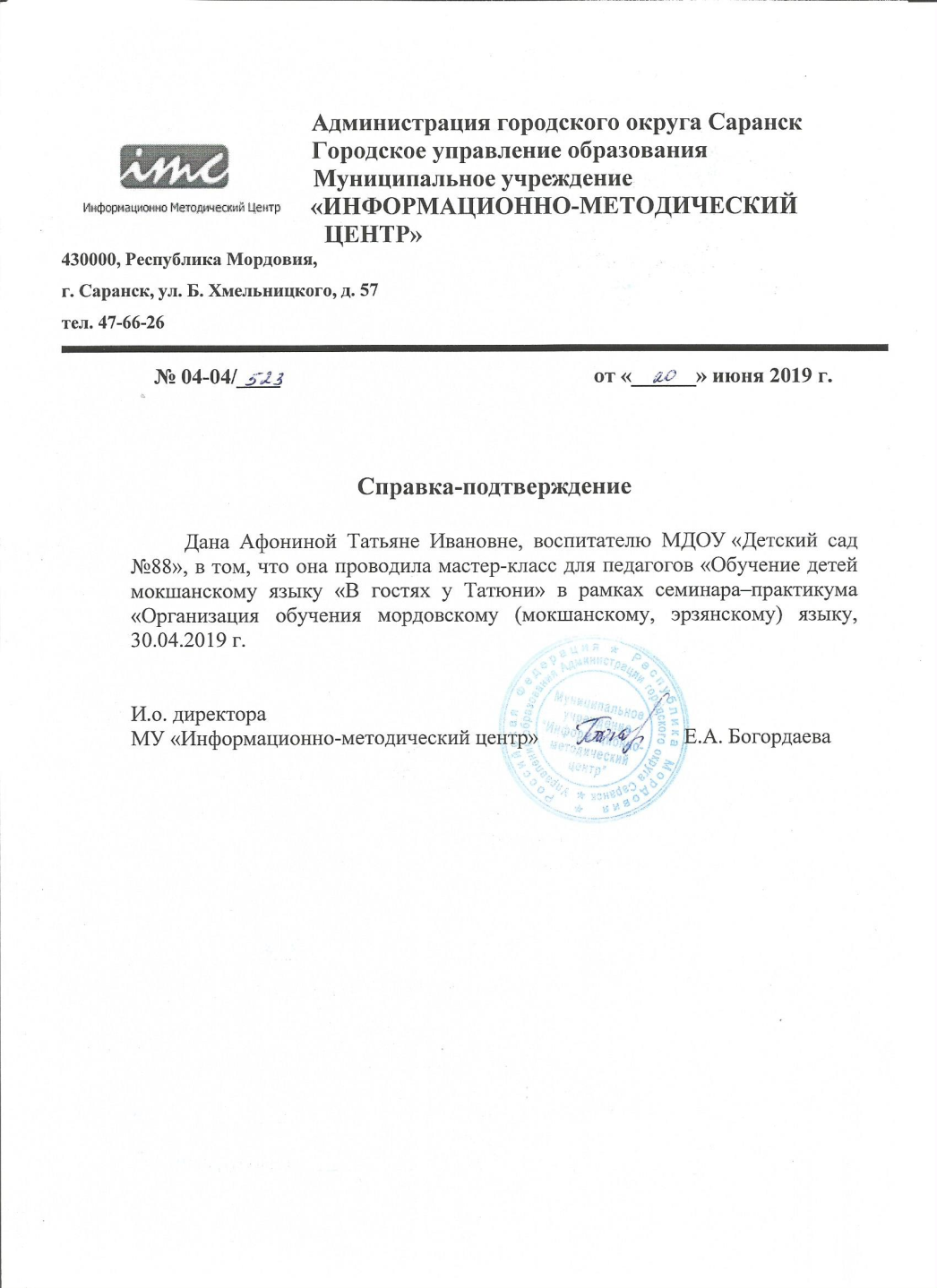 8. Экспертная деятельность
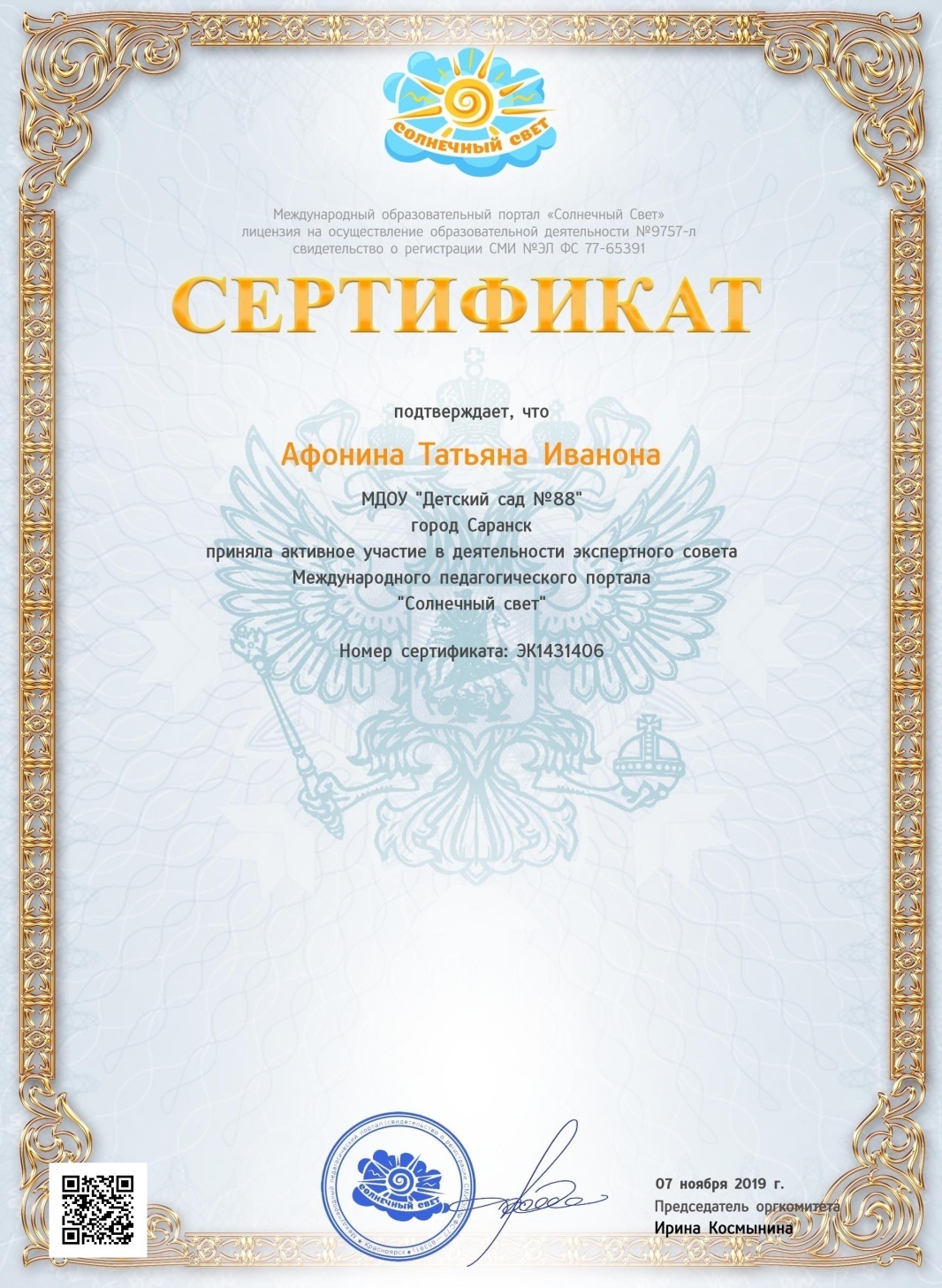 9. Общественно-педагогическая активность педагога: участие в комиссиях, педагогических сообществах, в жюри конкурсов
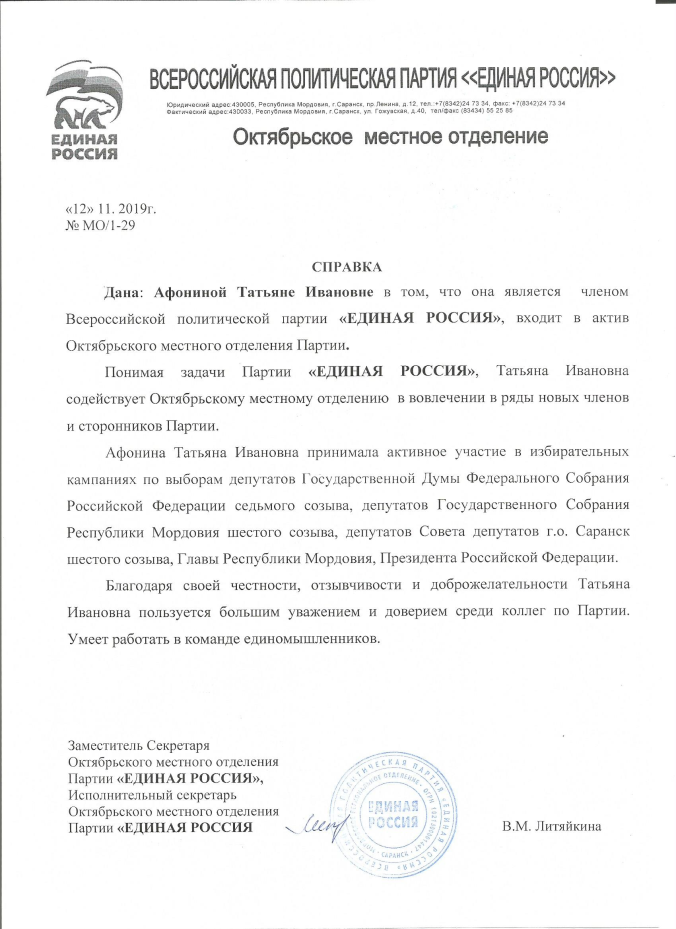 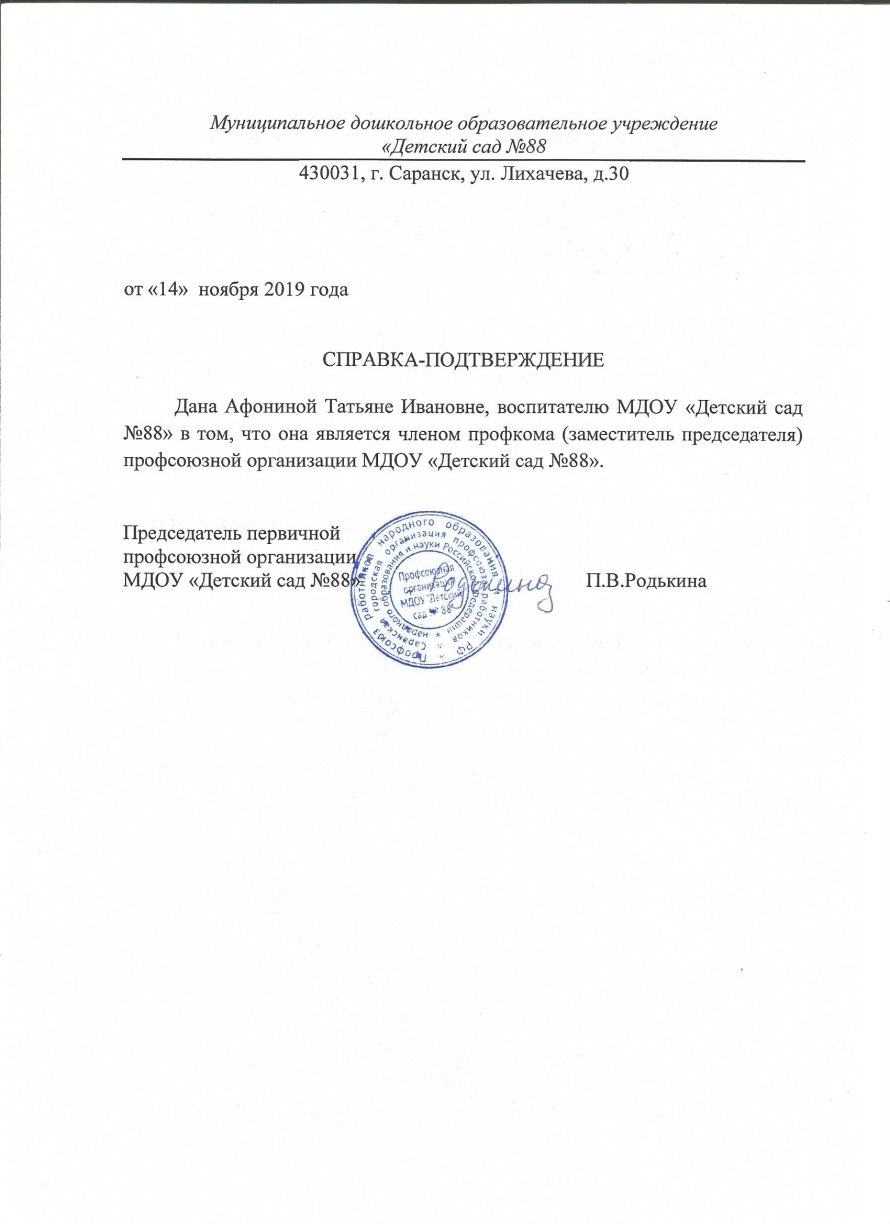 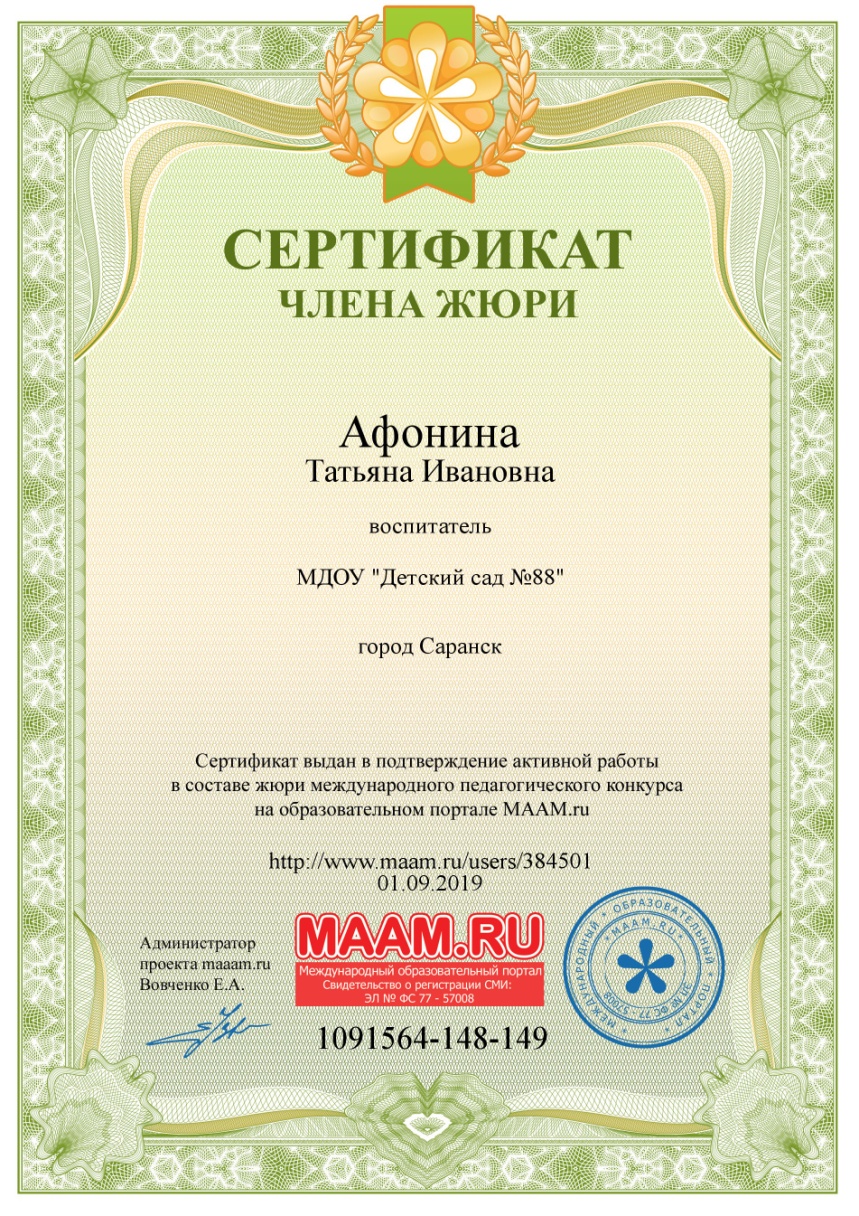 10. Позитивные результаты работы с воспитанниками
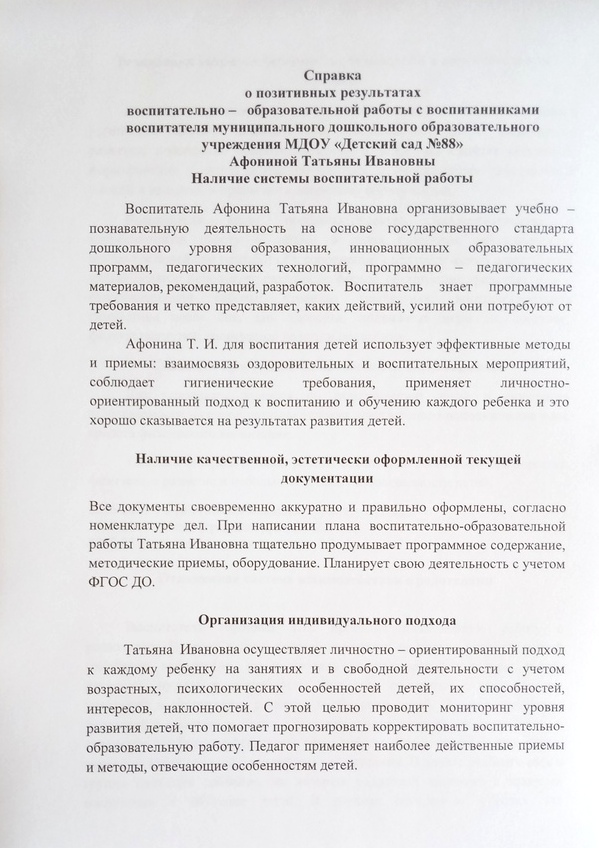 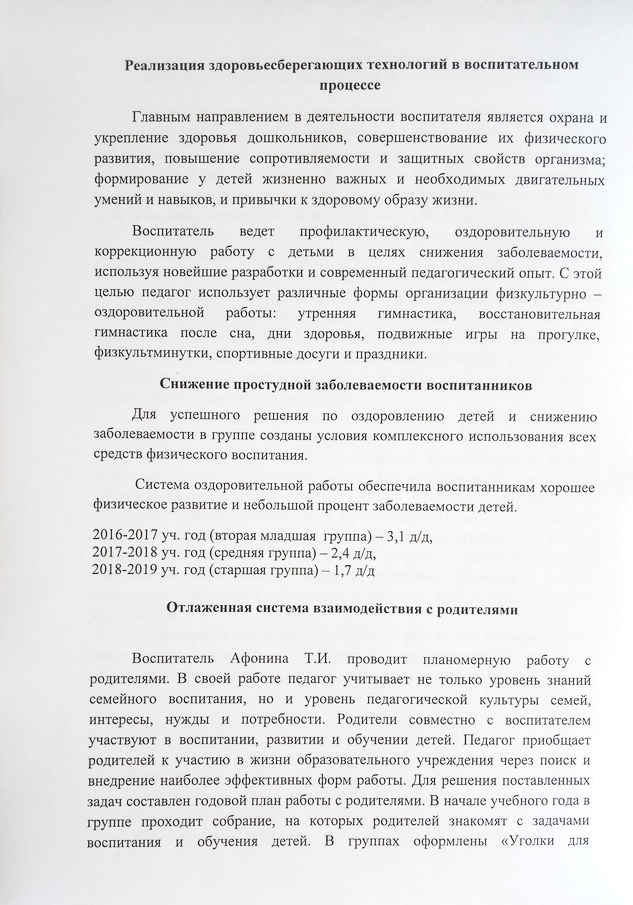 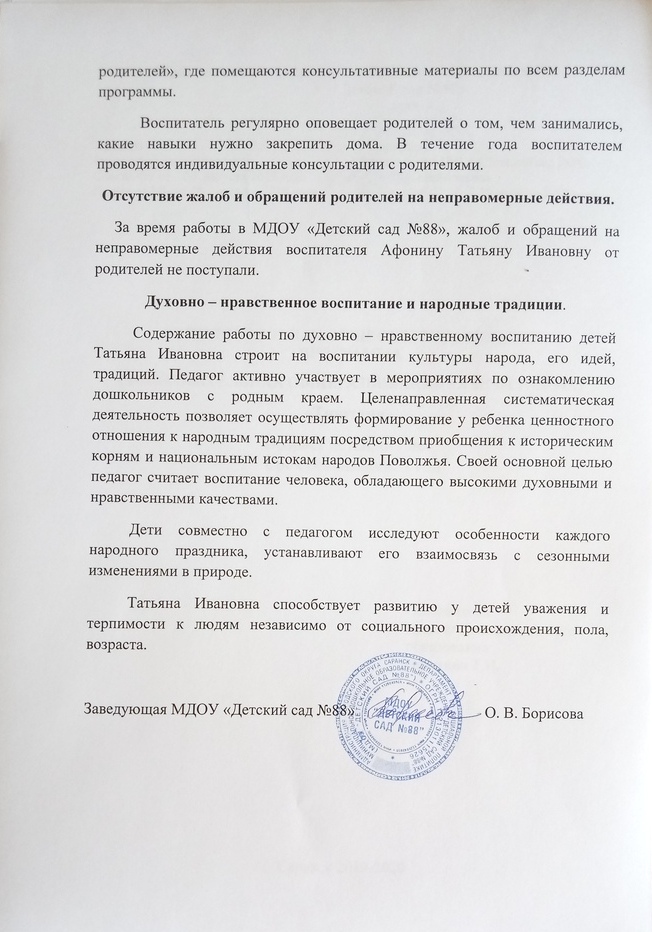 11. Качество взаимодействия с родителями
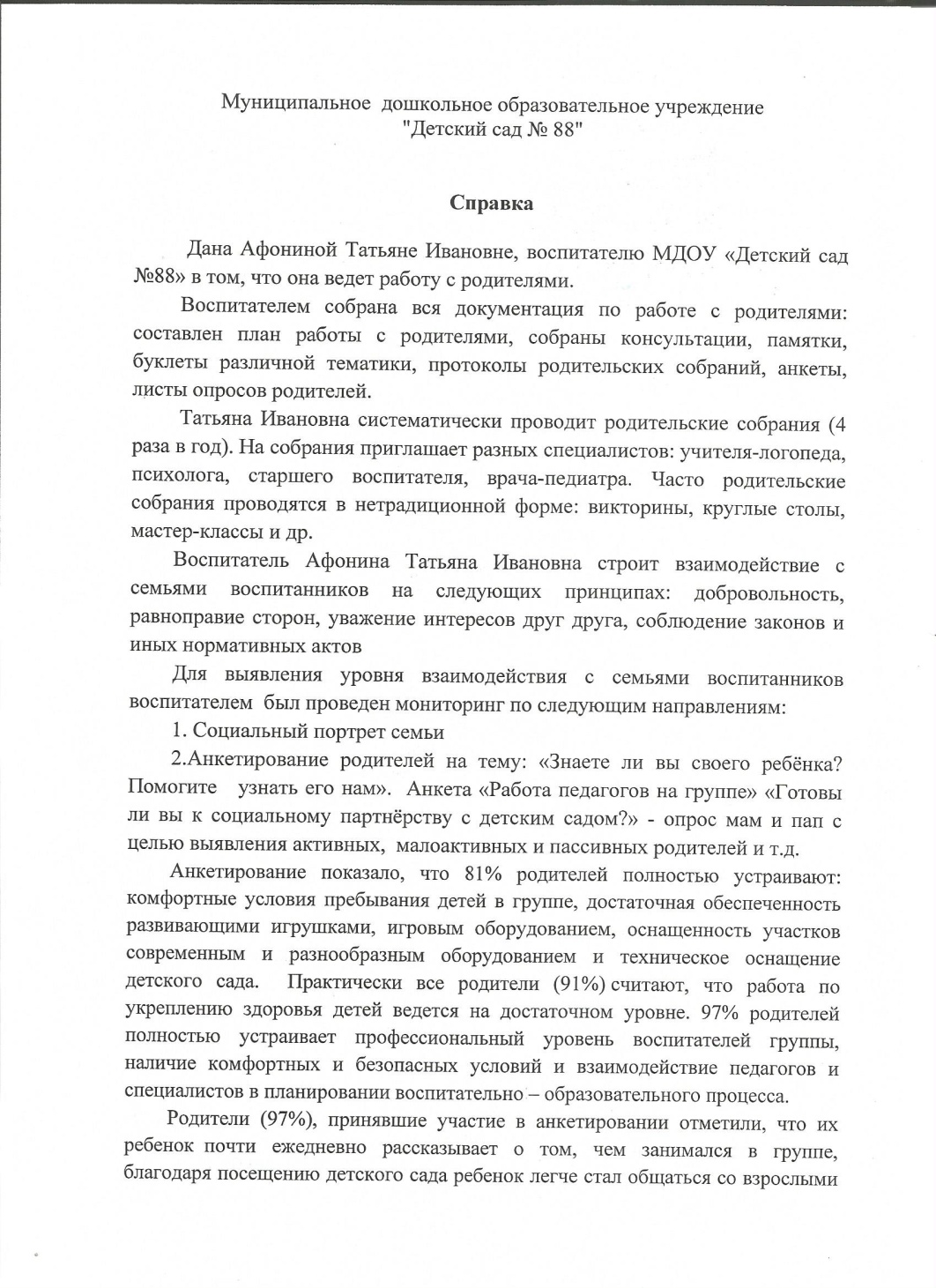 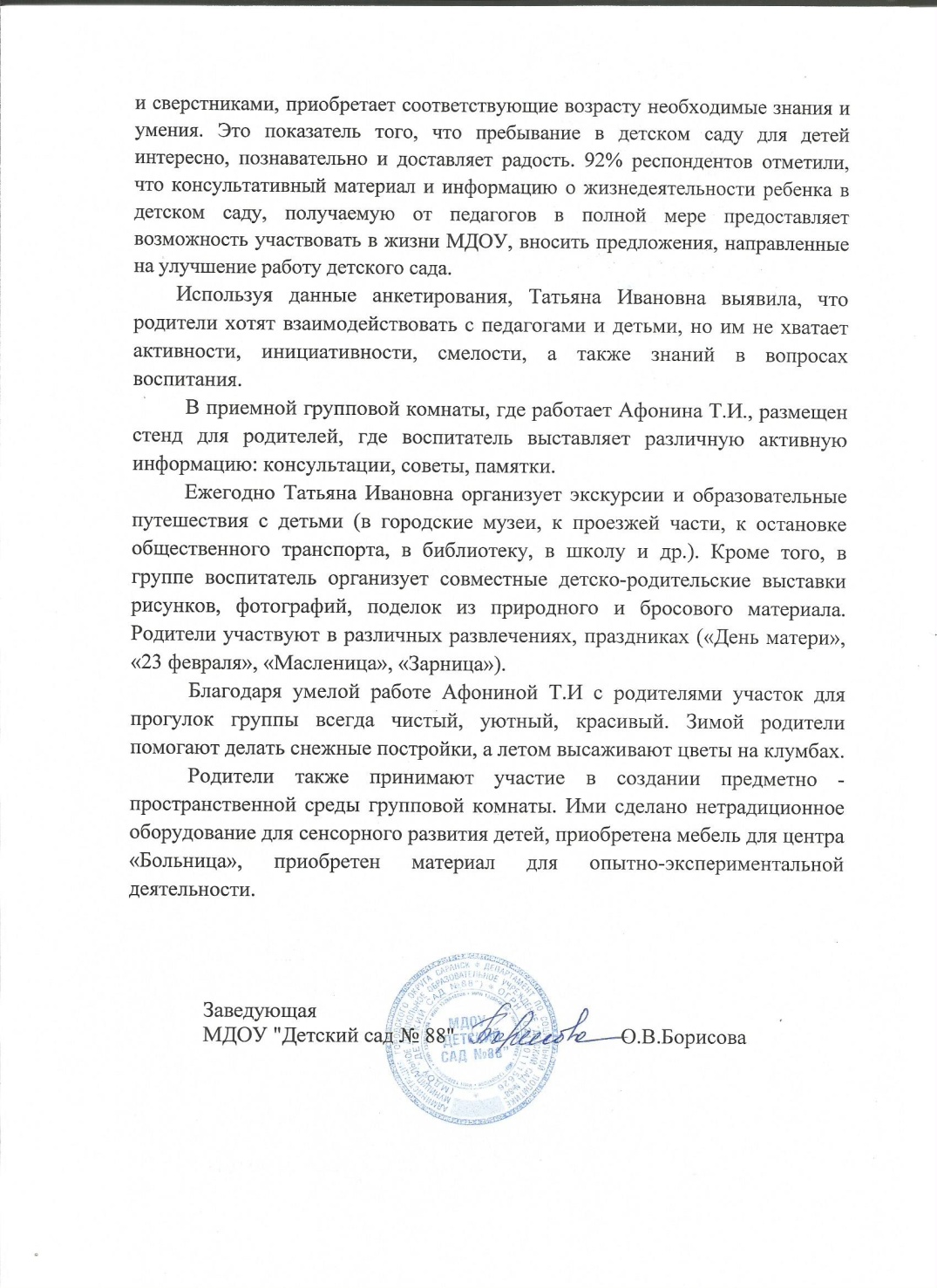 12. Работа с детьми из социально-неблагополучных семей
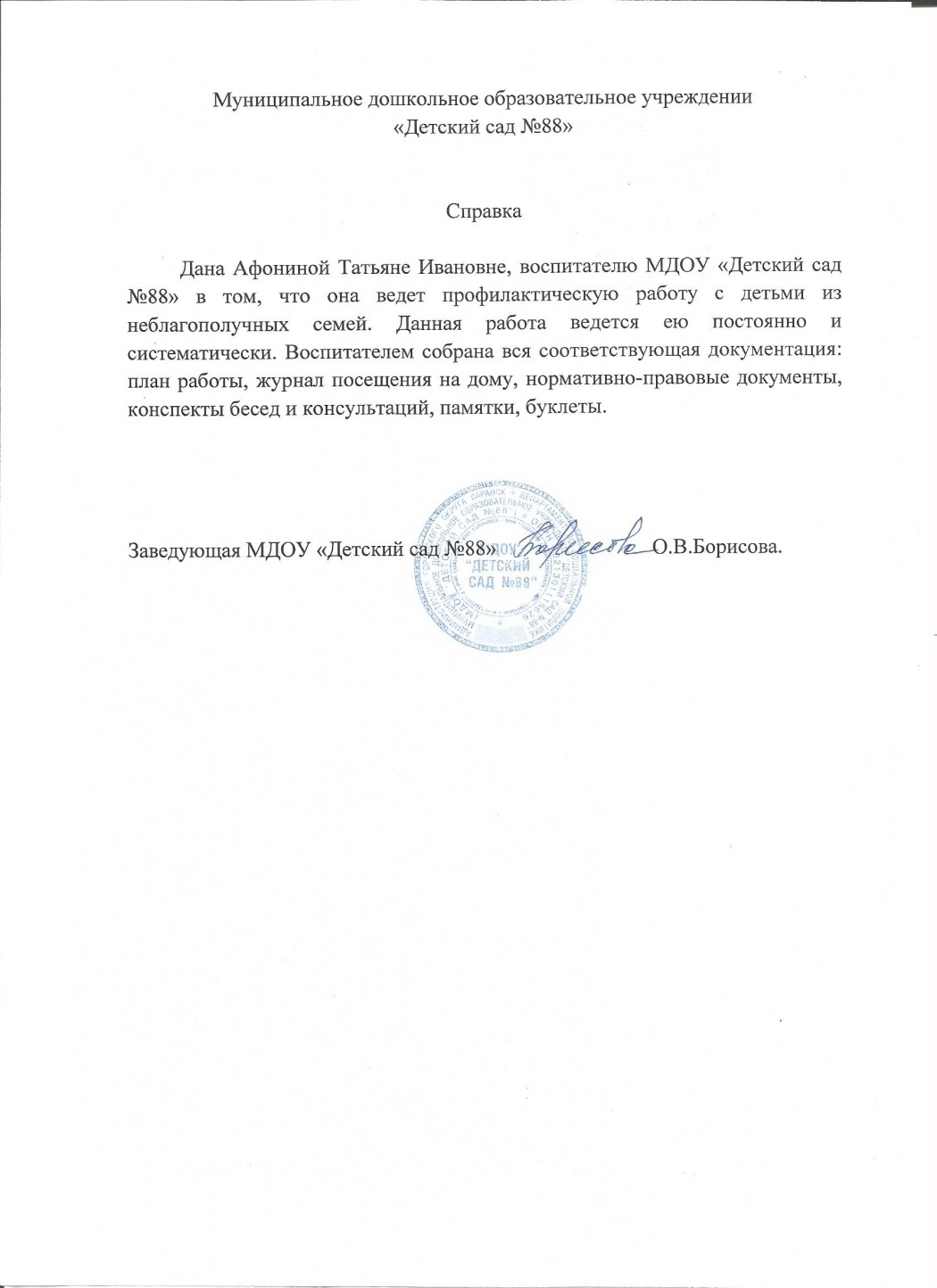 13. УЧАСТИЕ ПЕДАГОГА 
В ПРОФЕССИОНАЛЬНЫХ КОНКУРСАХ
Международный уровень – 4
Российский уровень – 2
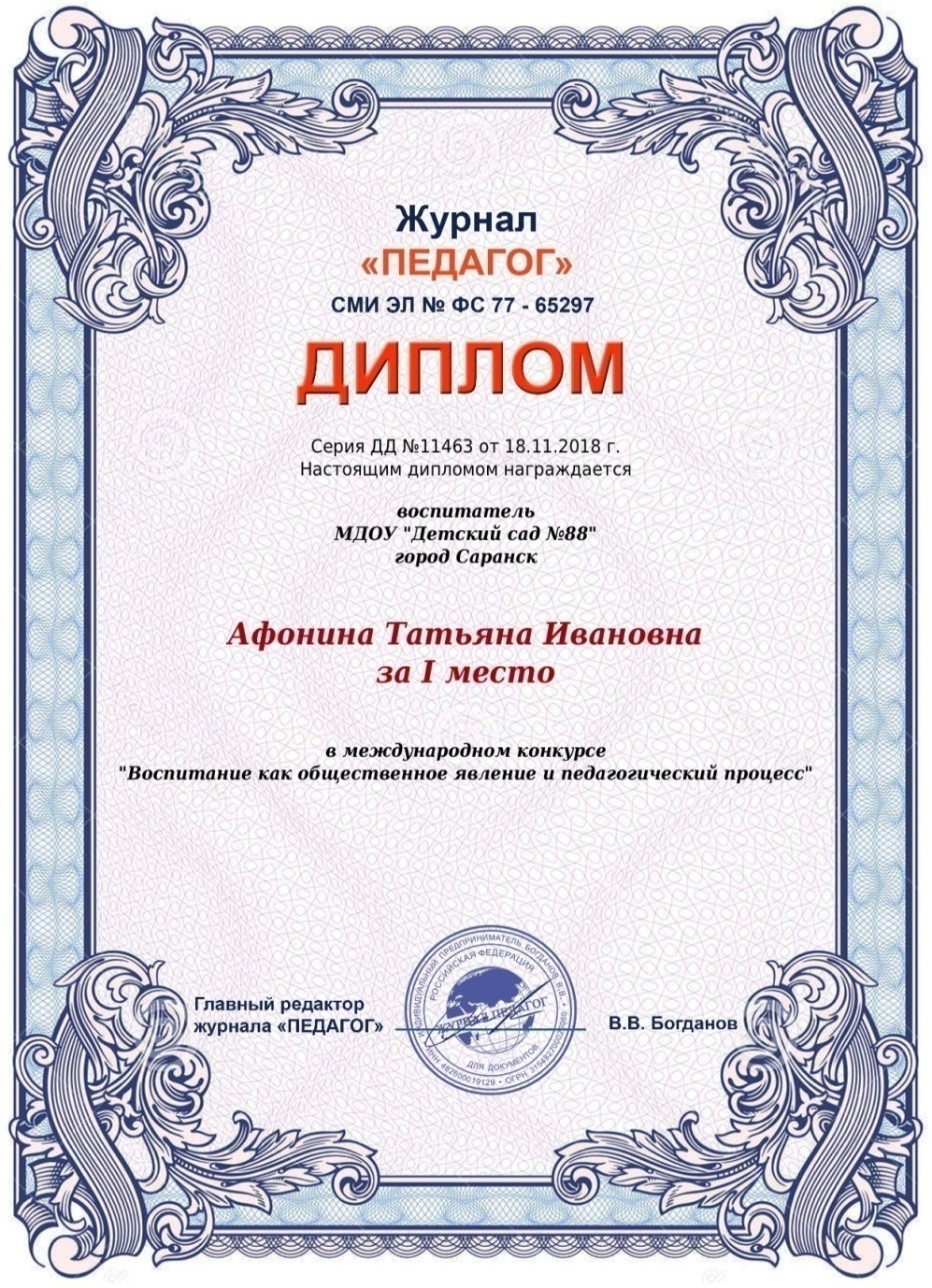 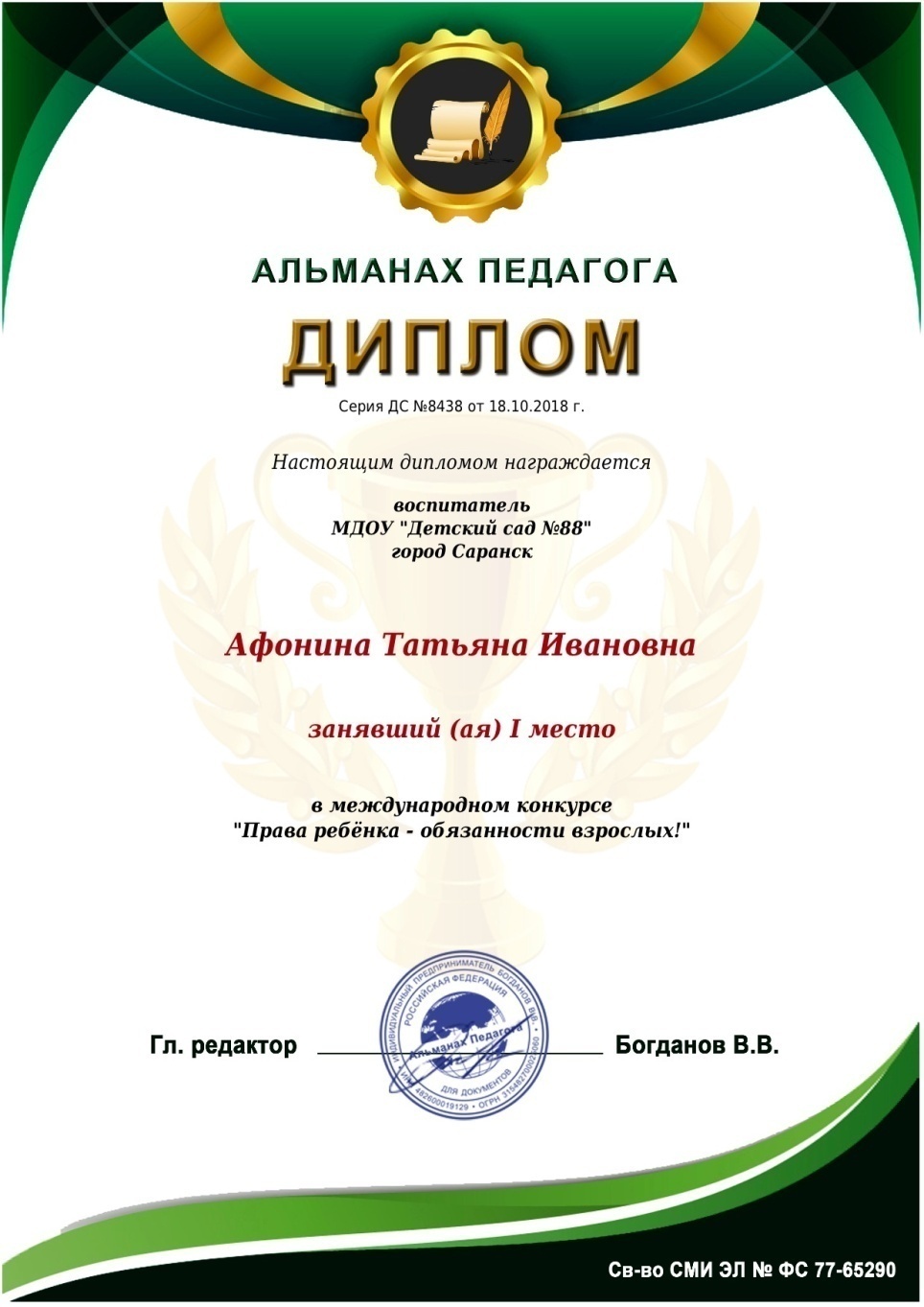 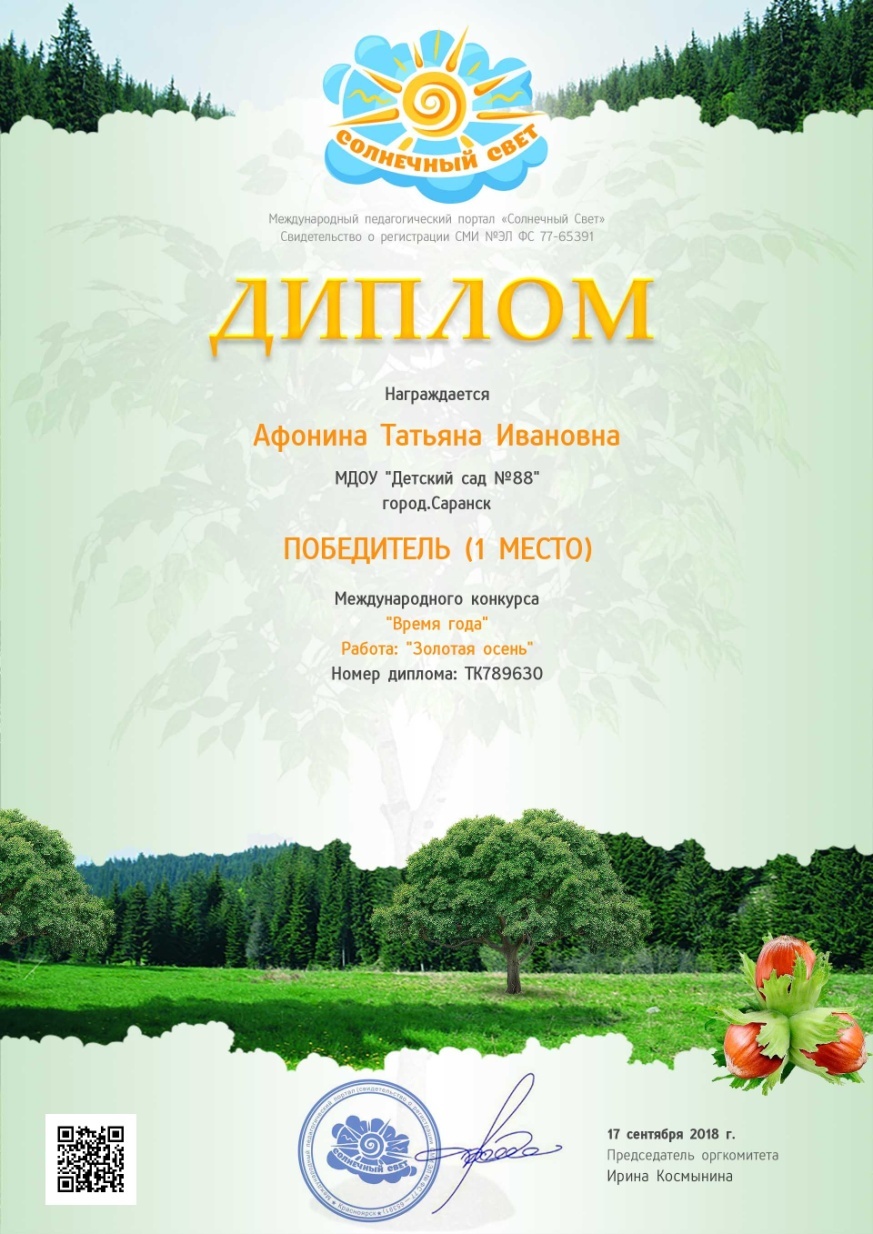 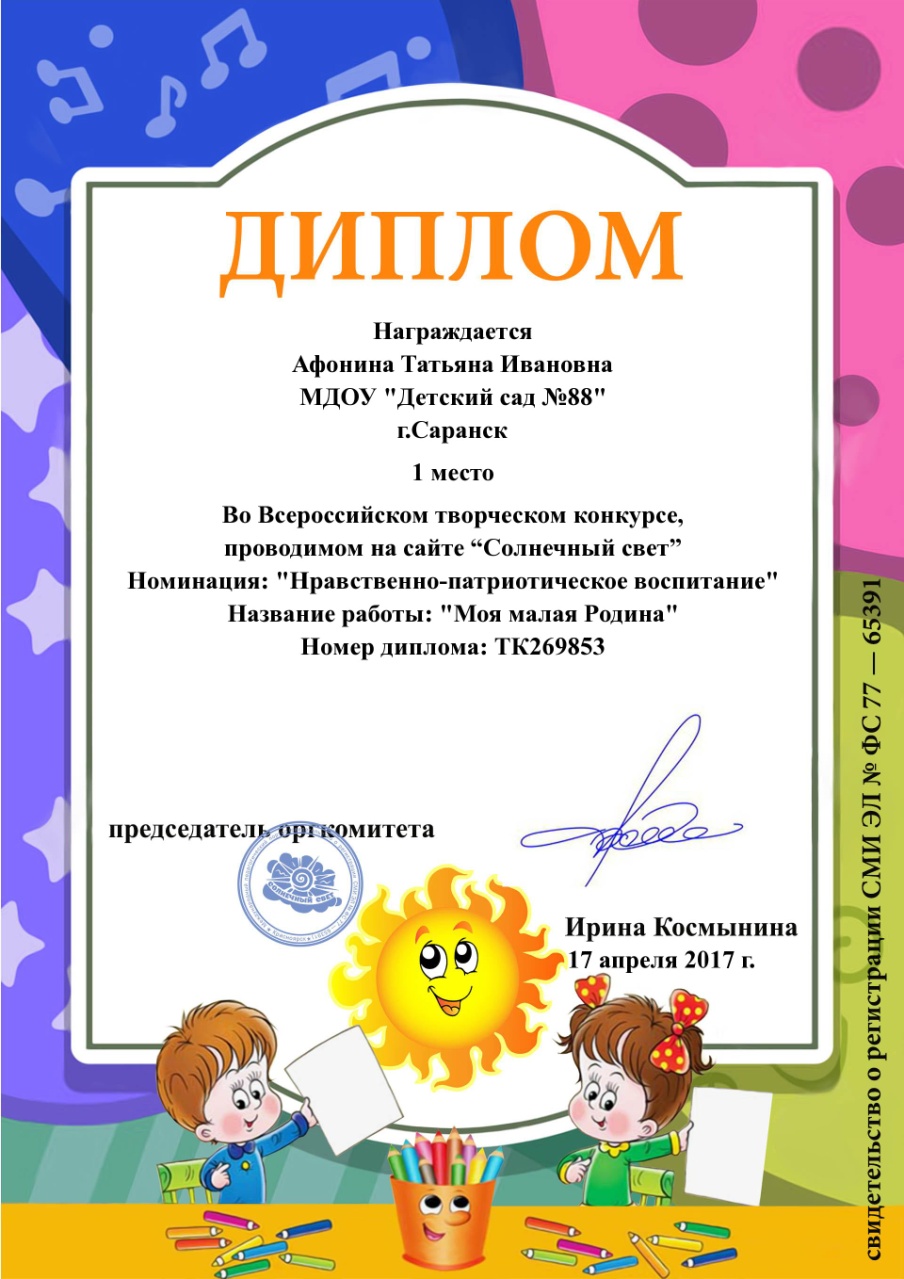 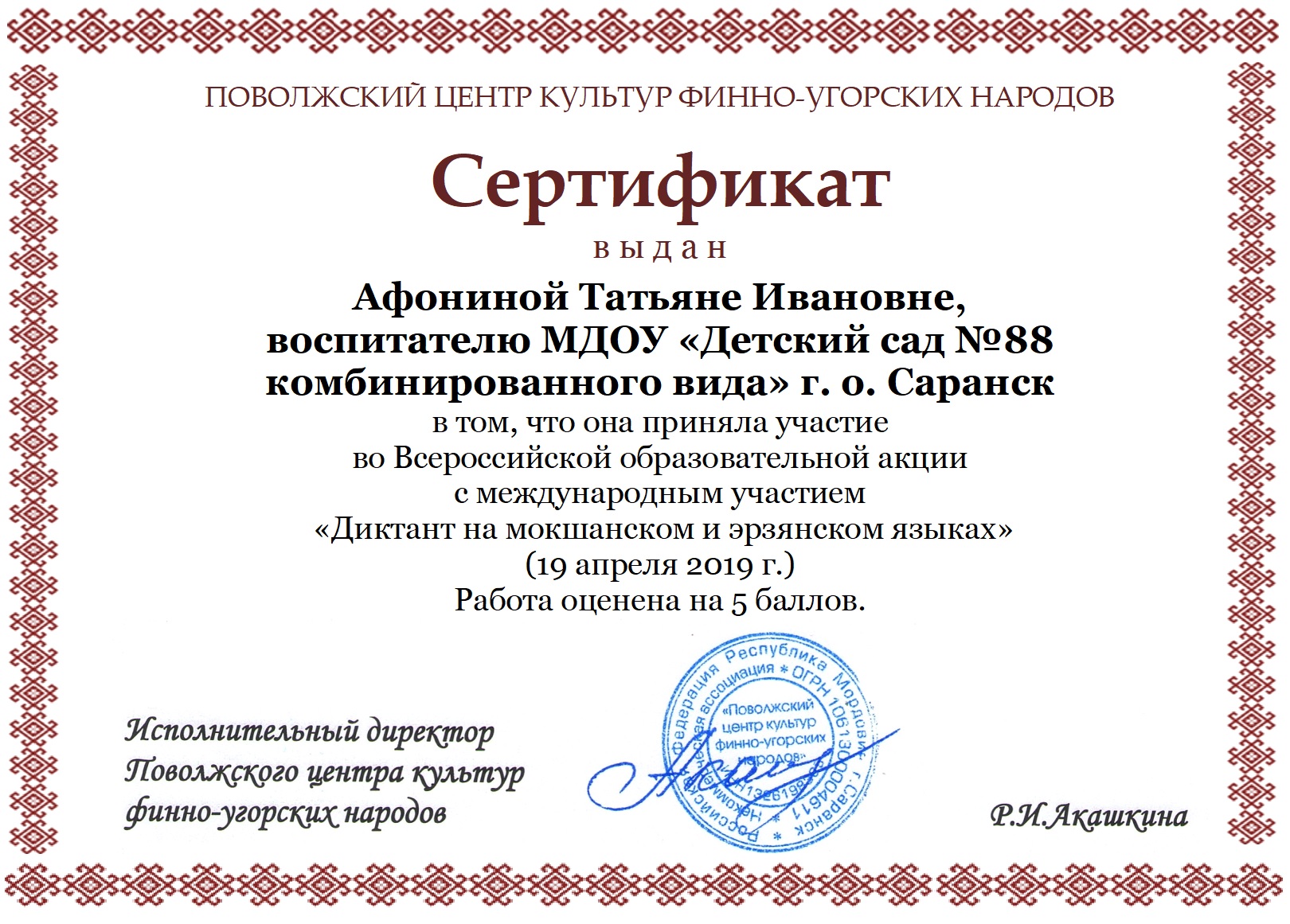 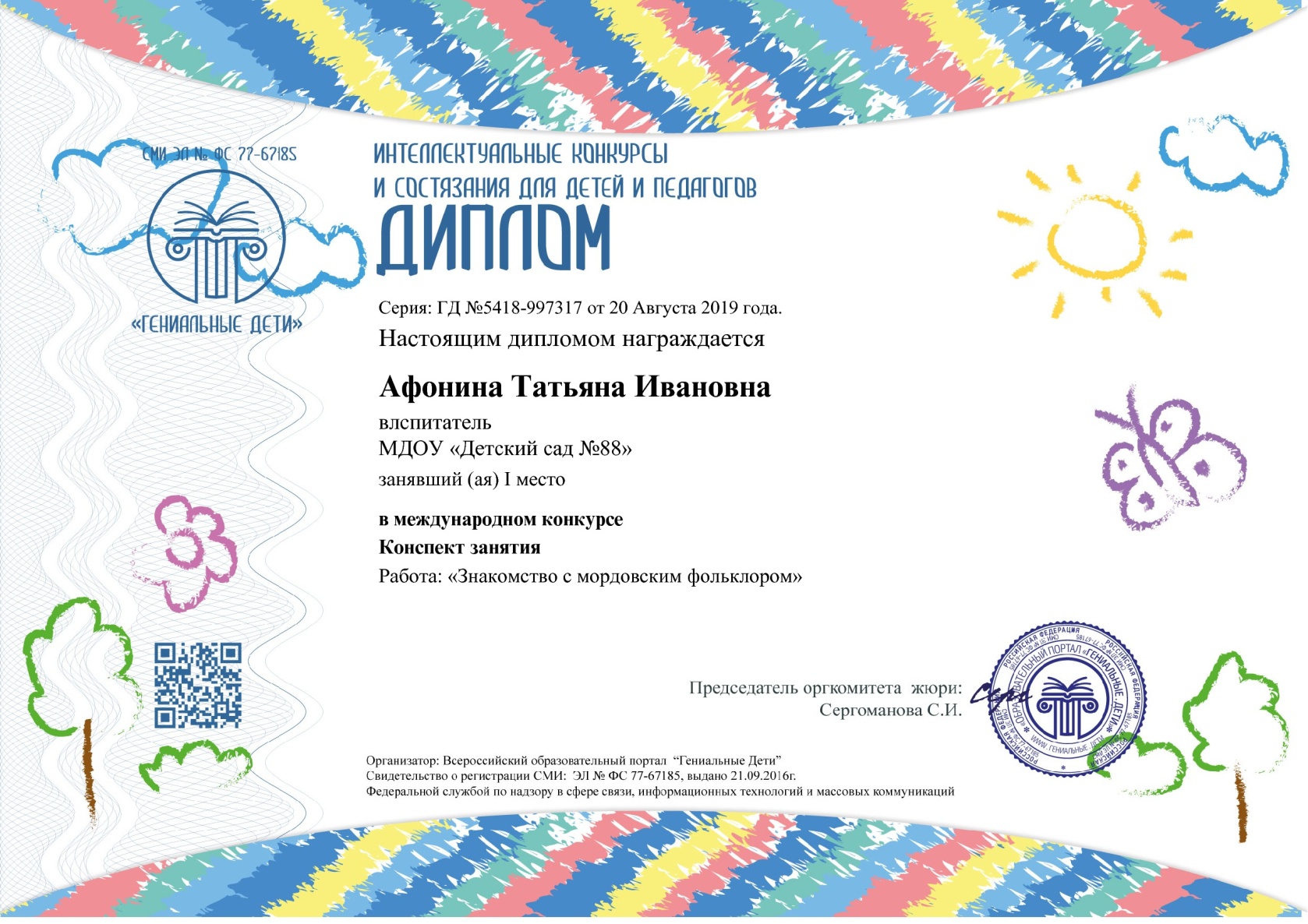 14. Награды и поощрения
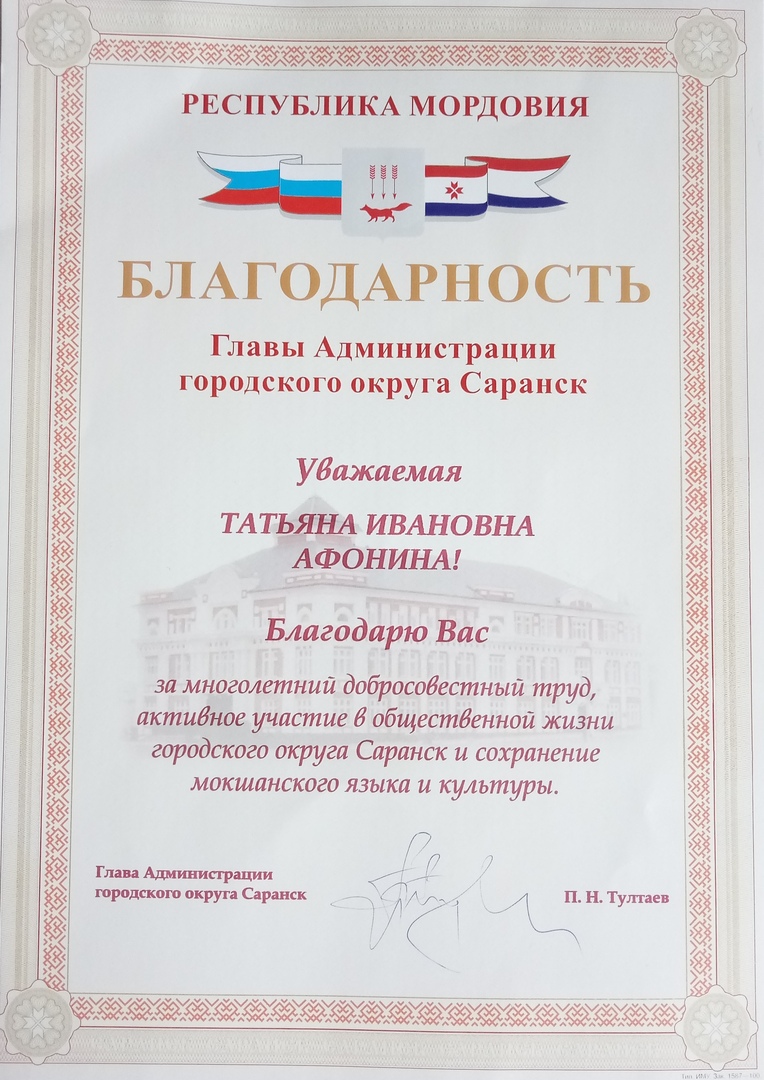 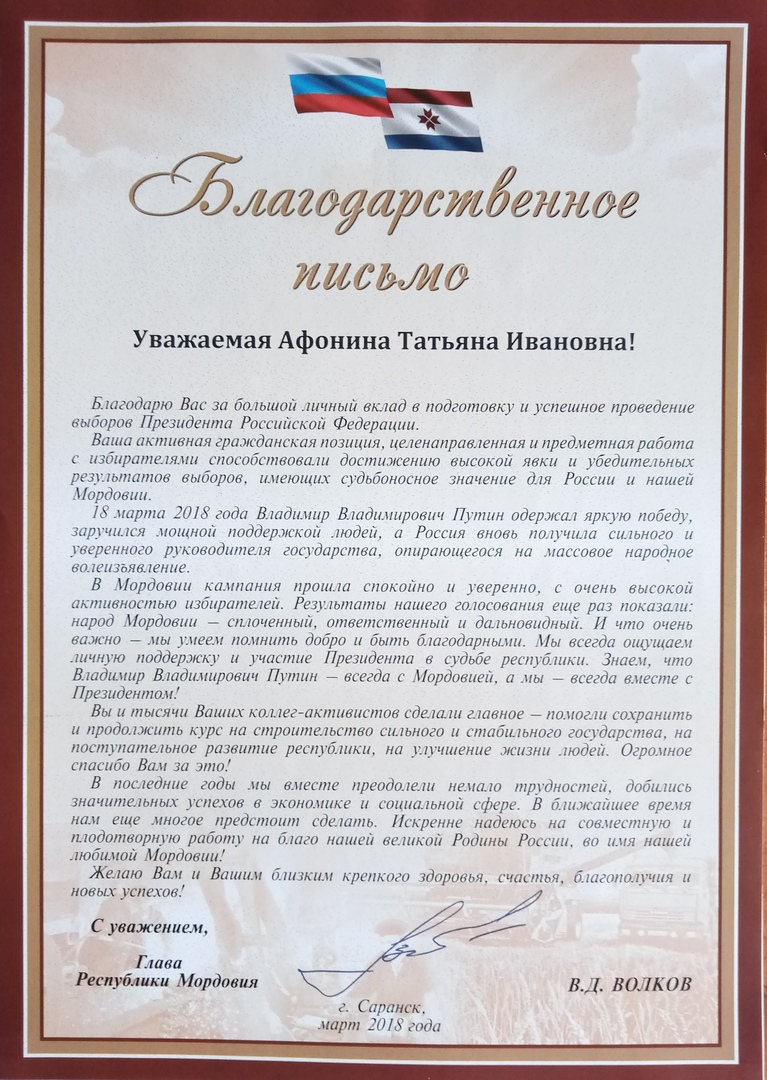